Коралловые экосистемы Животные-строители в океане
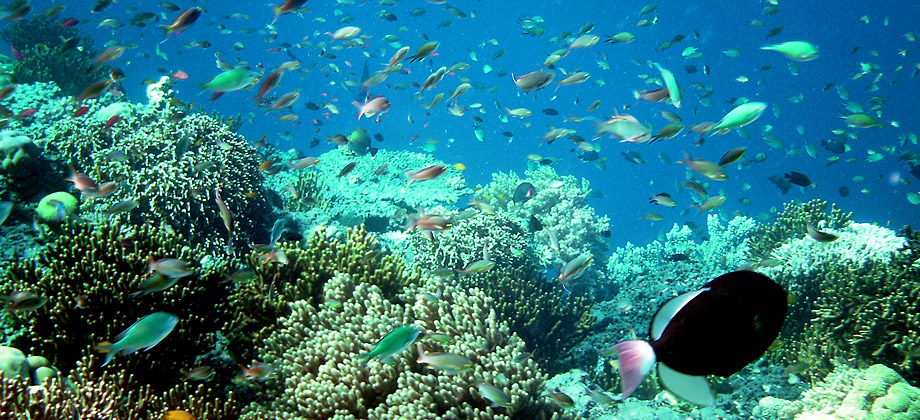 А.Э. Жадан, биологический факультет МГУ
Рифы: известковые* геологические структуры биогенного происхождения
1. Береговые  рифы
2. Барьерные рифы
3. Атоллы
лагуна
лагуна
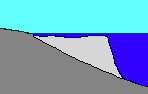 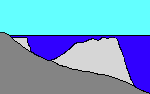 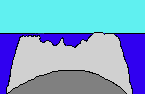 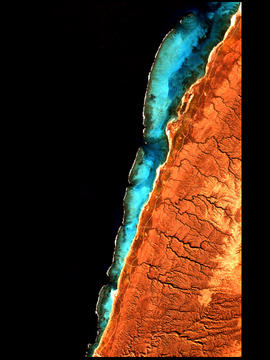 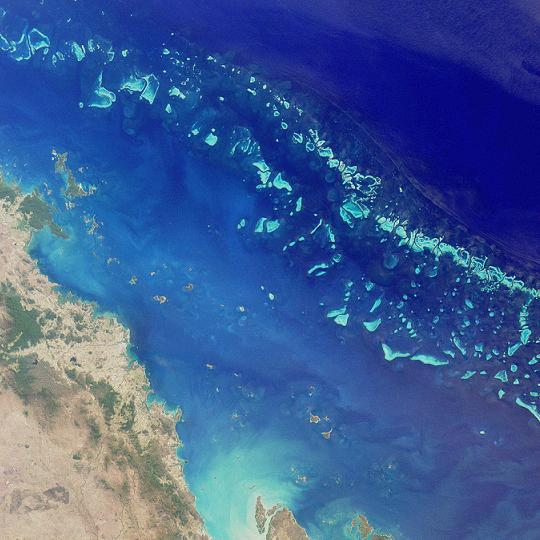 лагуна
Атоллы
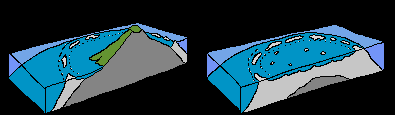 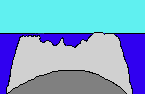 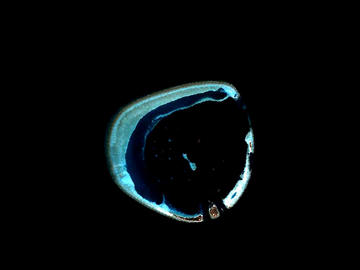 Географическое распространение 
коралловых рифов
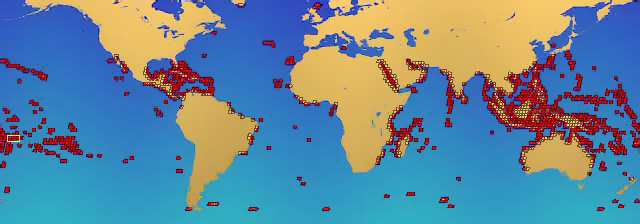 Рифы мира
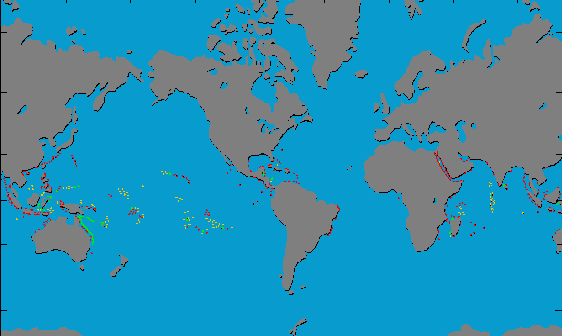 Желтый – атоллы, зеленый – барьерные, красный - береговые
Изотерма 20 °C
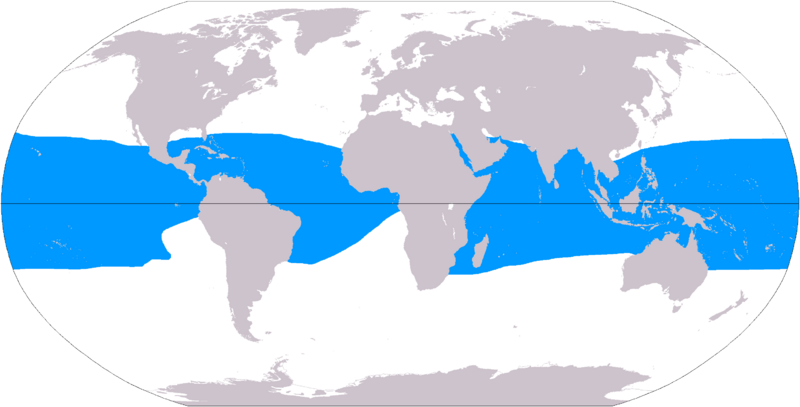 апвеллинг
апвеллинг
Коралловый риф
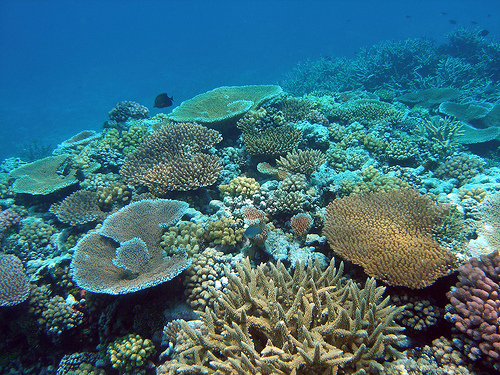 http://www.coralcoe.org.au
Коралловый риф
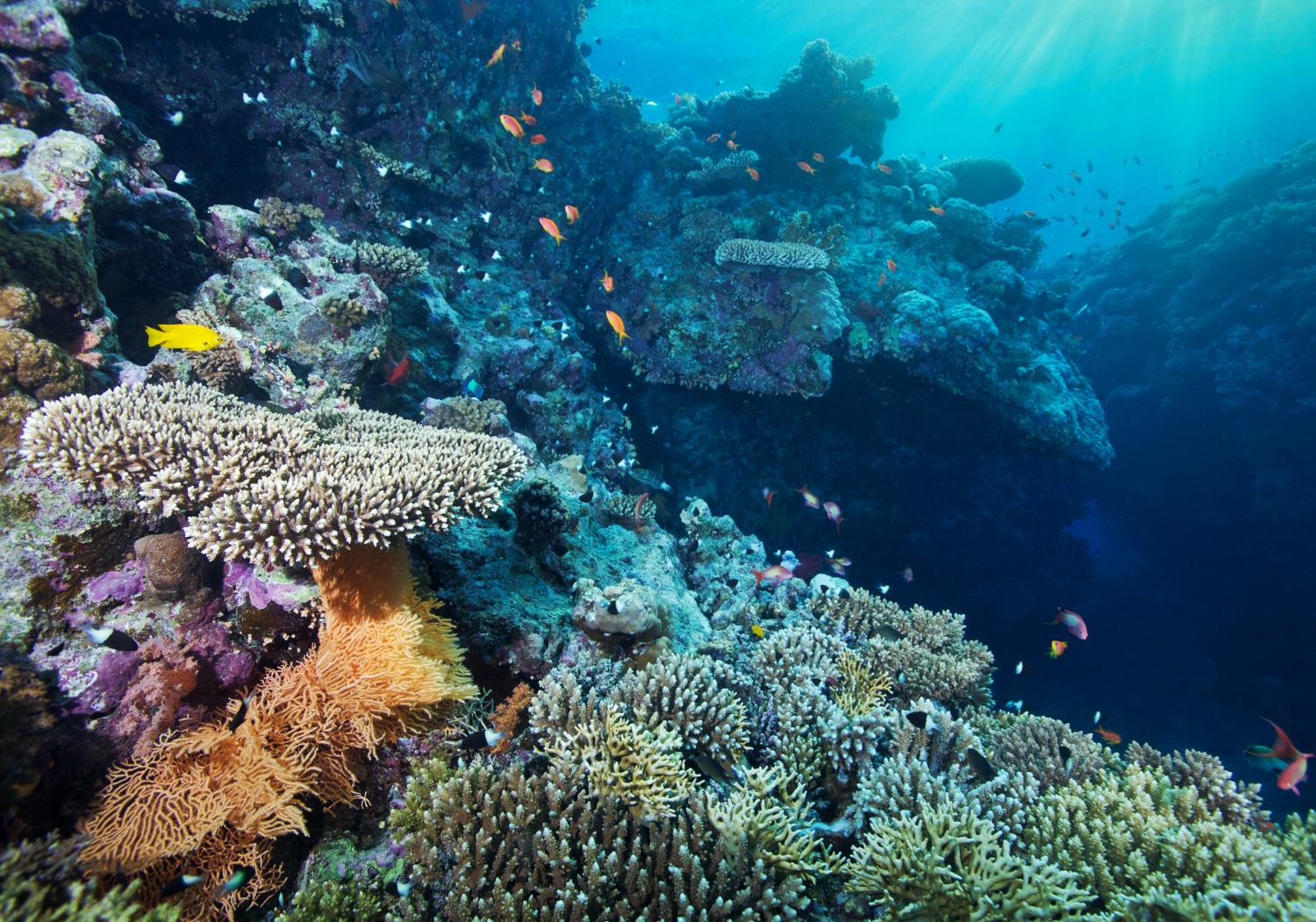 А.Семенов
Коралловые рифы - оазисы жизни среди пустыни океана (Ч.Дарвин)
0.1 - 0.2% площади океанского дна, более 25% по числу видов
Одни из наиболее сложных по составу и продуктивных экосистем на Земле (продукция в сотни раз больше, чем в окружающей пелагиали)
Ландшафт образующие сообщества.  Толщина кораллового известняка достигает 2 км
Биоразнообразие в океане
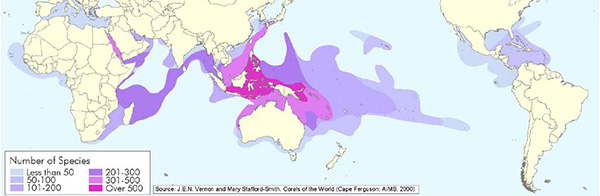 Коралловый треугольник
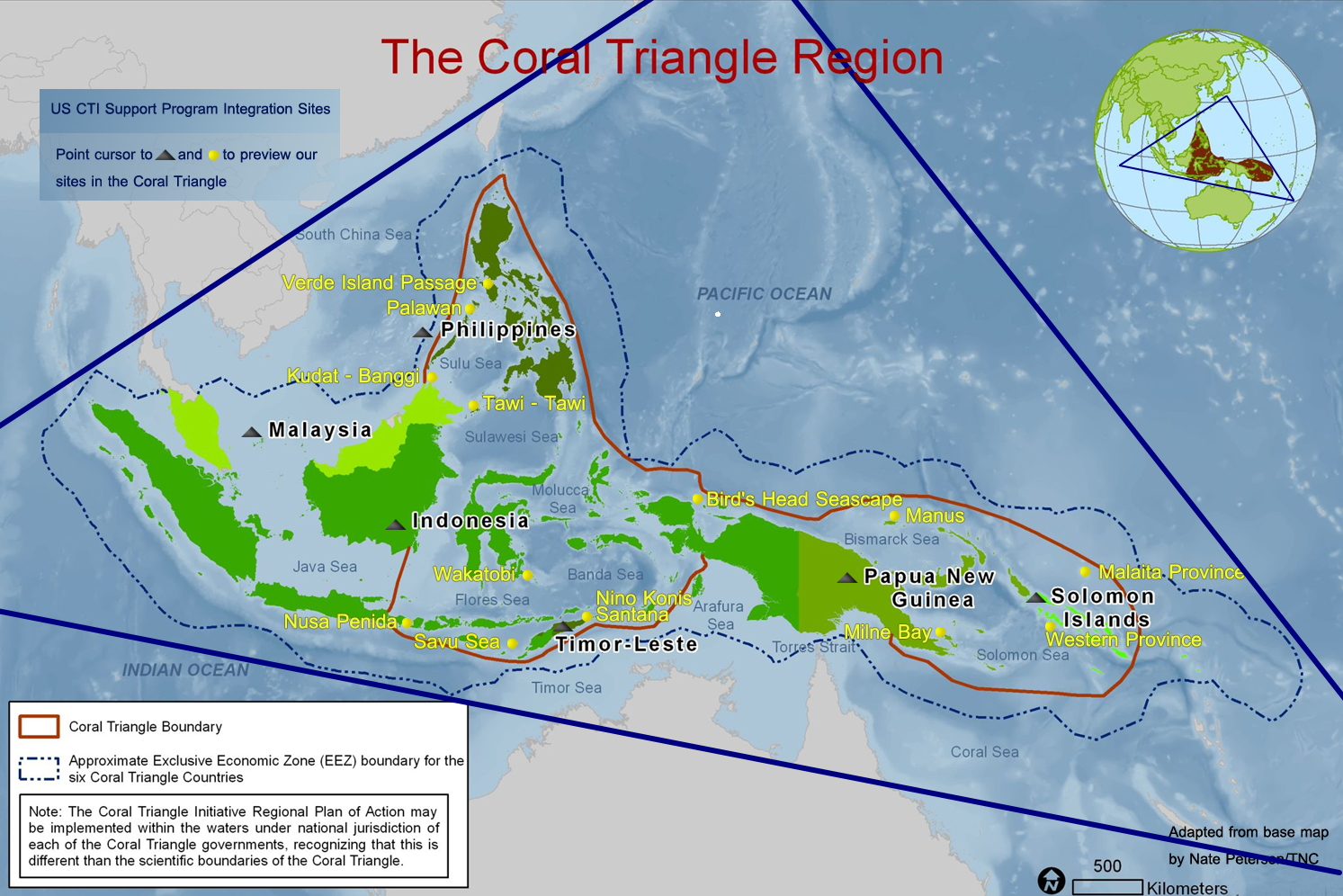 [Speaker Notes: Коралловый треугольник признан как глобальный центр морского биоразнообразия и глобальный приоритет сохранения. « Амазонка морей»]
Строители коралловых рифов
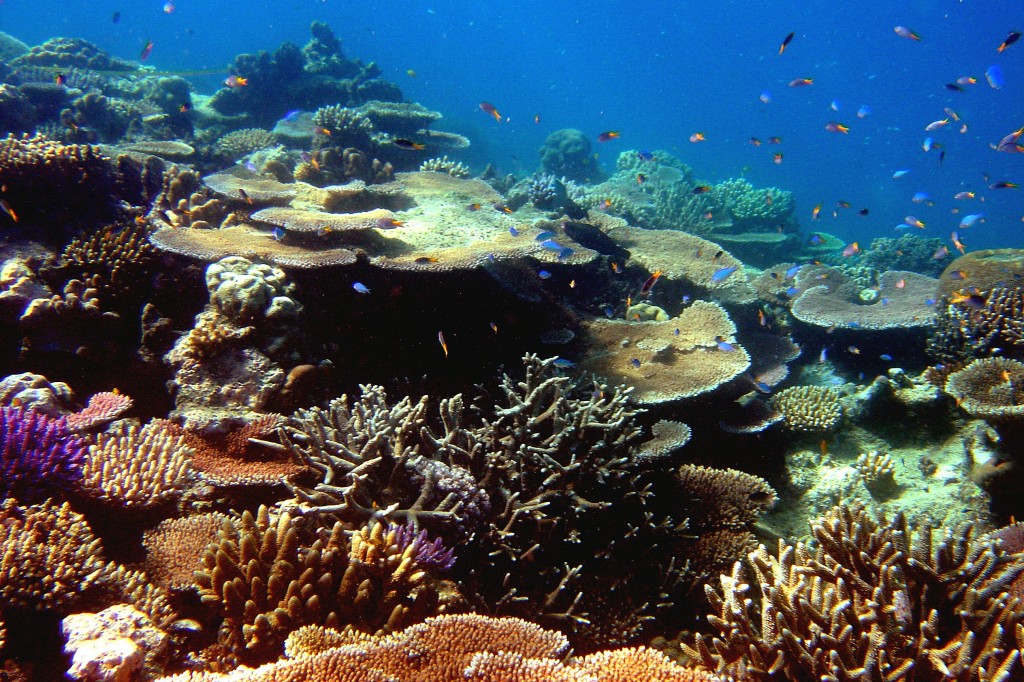 Тип Стрекающие: Cnidaria
Класс Anthozoa: Коралловые полипы
Подкласс Шестилучевые кораллы : Hexacorallia
Отряд Мадрепоровые кораллы: Scleractinia (Madreporaria)
800 видов, 110 родов
http://www.coralcoe.org.au
Схема строения кораллового полипа
щупальца
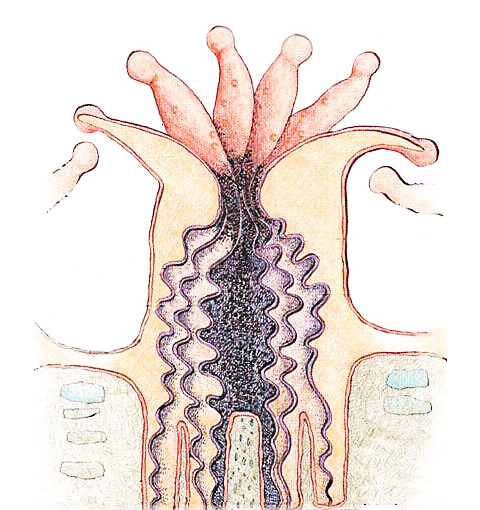 рот
кишечная полость
известковый скелет
известковый скелет
Участок колонии, вид в разрезе
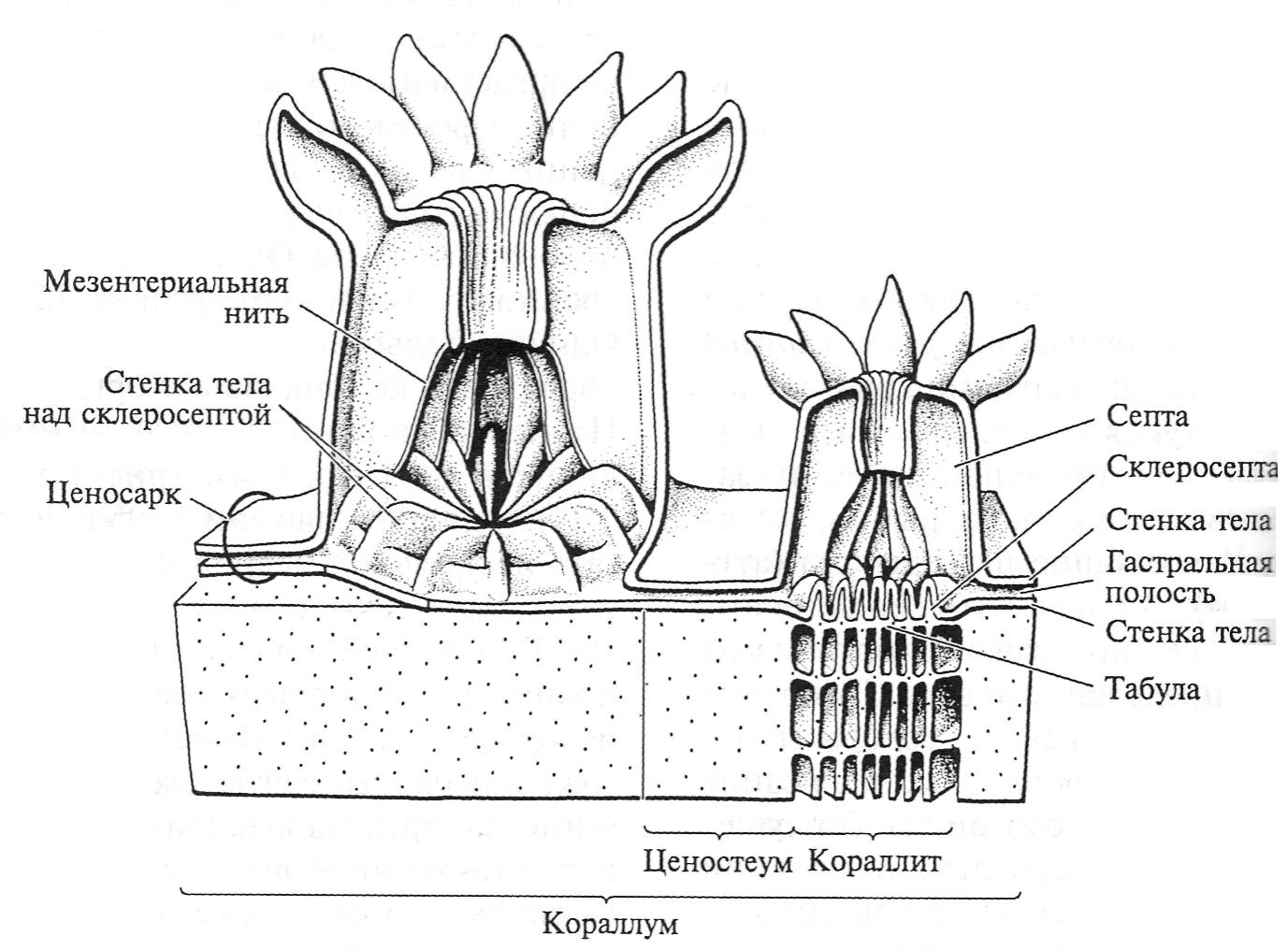 По Рупперт и др., 2008
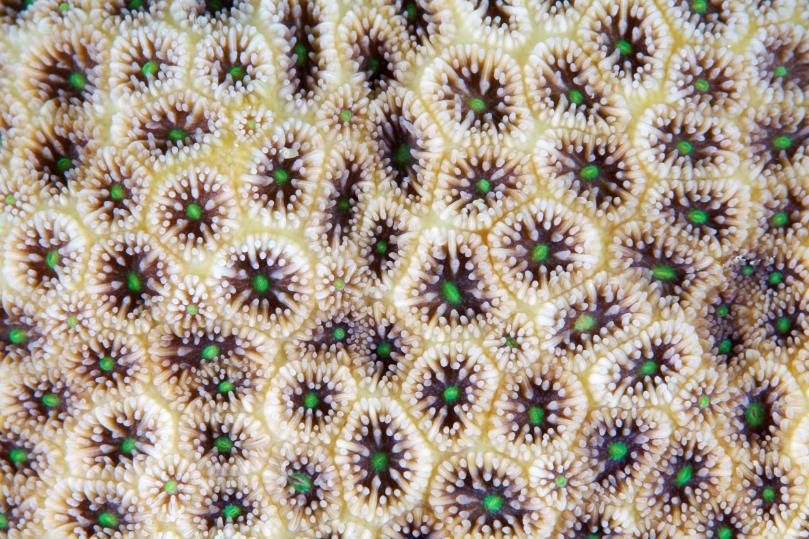 Коралловые полипы
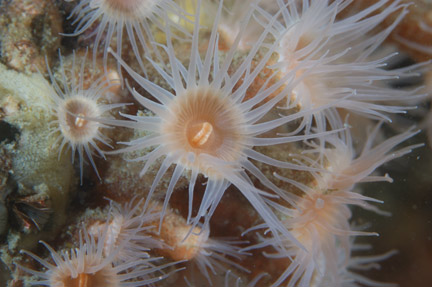 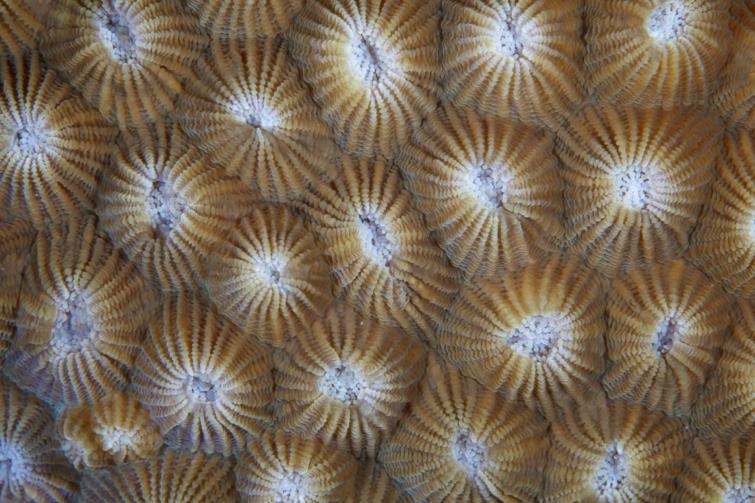 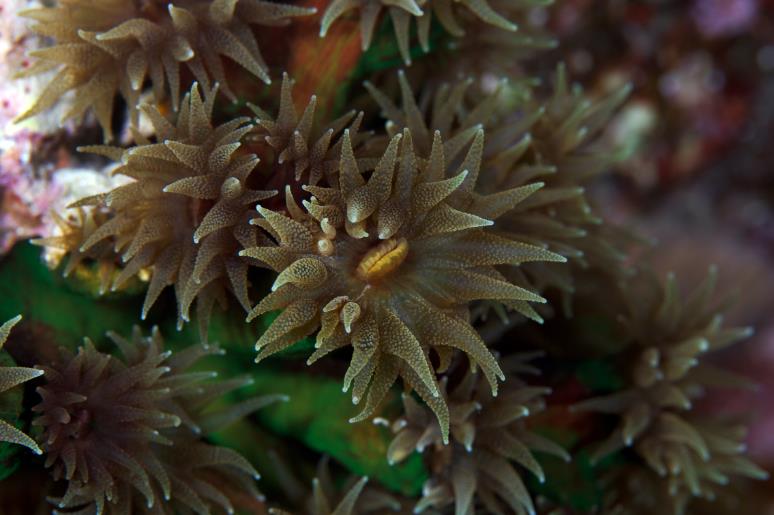 А.Семенов
Форма коралловых колоний  - ветвистые
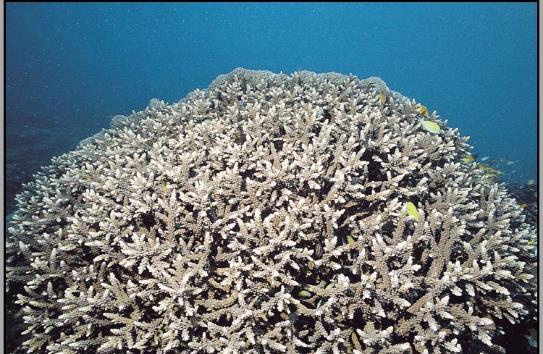 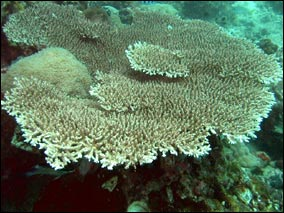 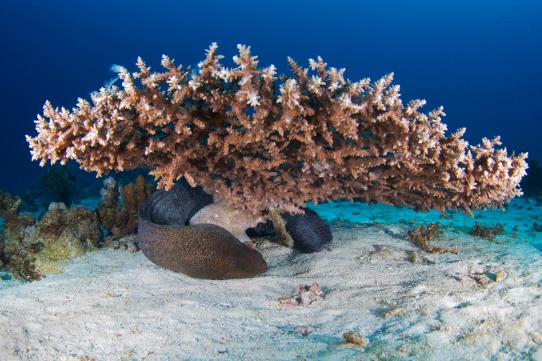 Столовые кораллы
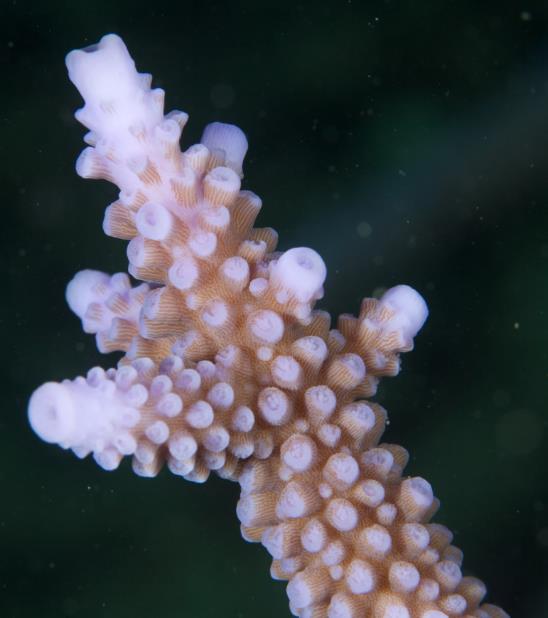 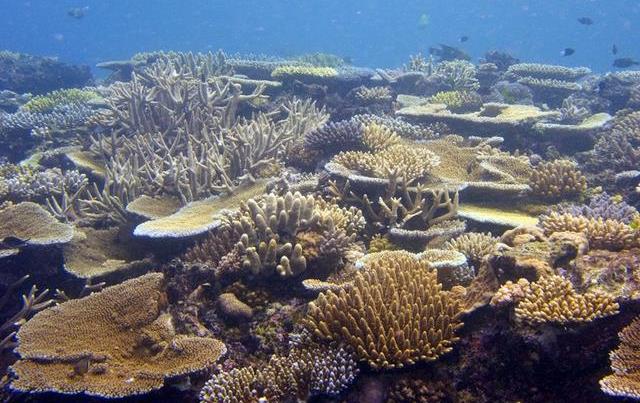 А.Семенов
Форма коралловых колоний  - массивные
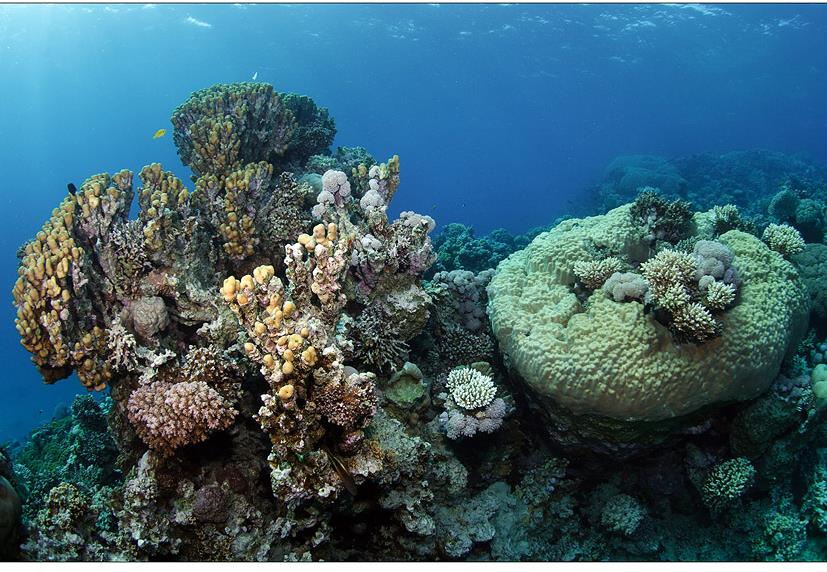 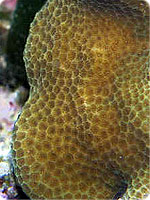 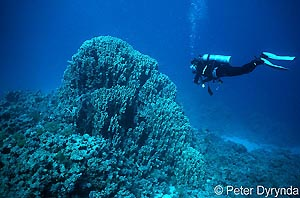 http://torchuck.35photo.ru
Форма коралловых колоний  - массивные
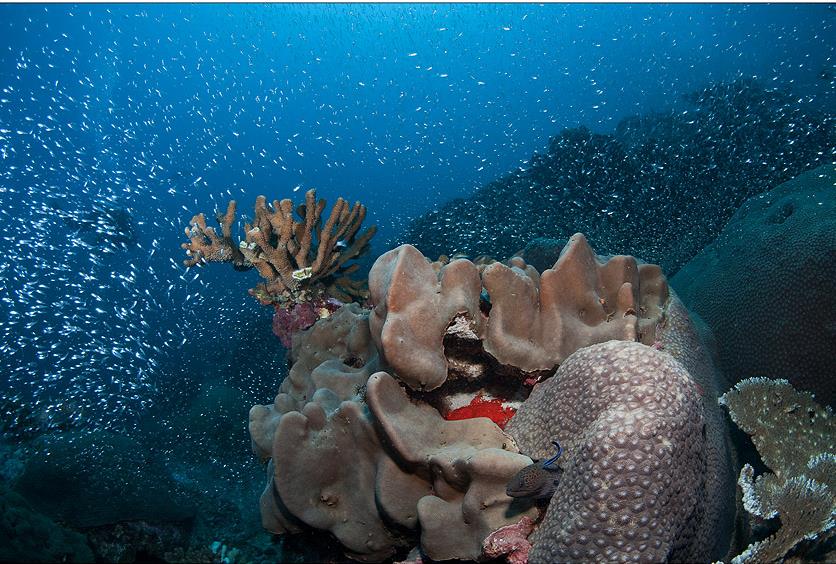 http://torchuck.35photo.ru
Коралловые головы
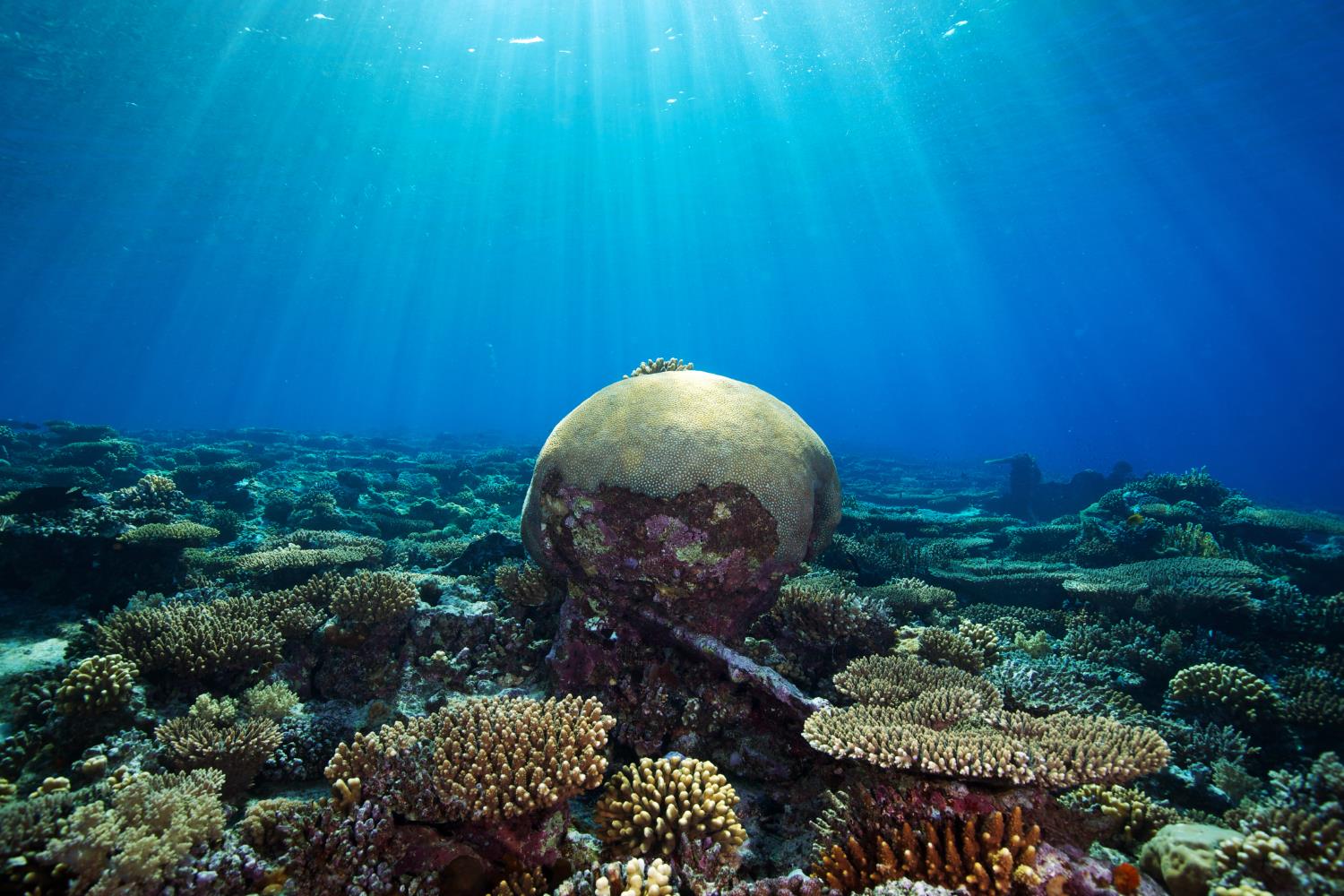 А.Семенов
А.Семенов
А.Семенов
Кораллы-мозговики
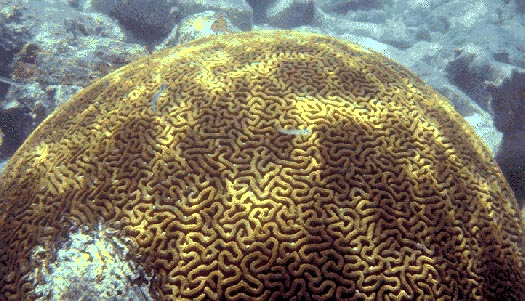 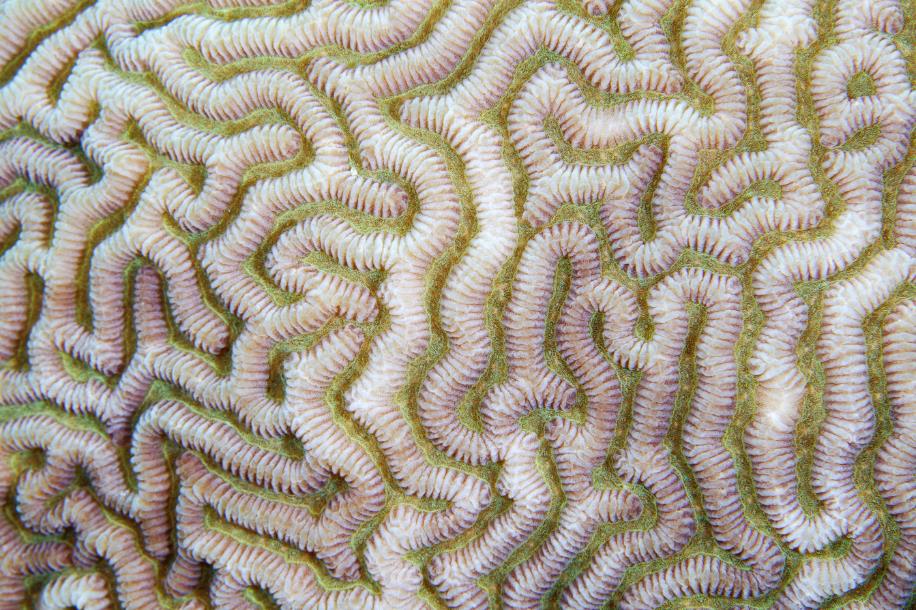 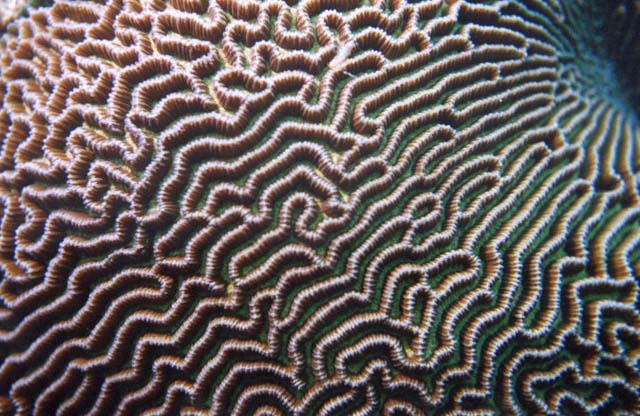 А.Семенов
Форма коралловых колоний  - пластинчатые
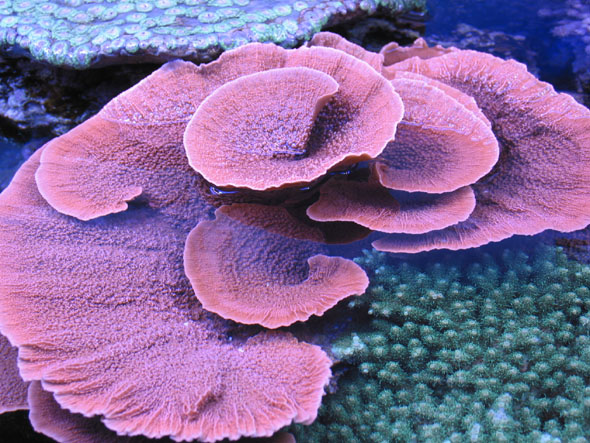 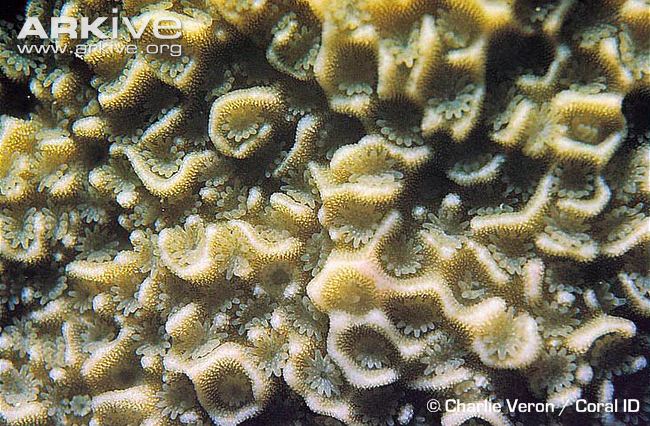 Способы питания кораллов:
Автотрофное (за счет фотосинтеза симбиотических водорослей)
Поглощение растворенных органических веществ
Фильтрация
Хищничество
Симбиоз с зооксантеллами
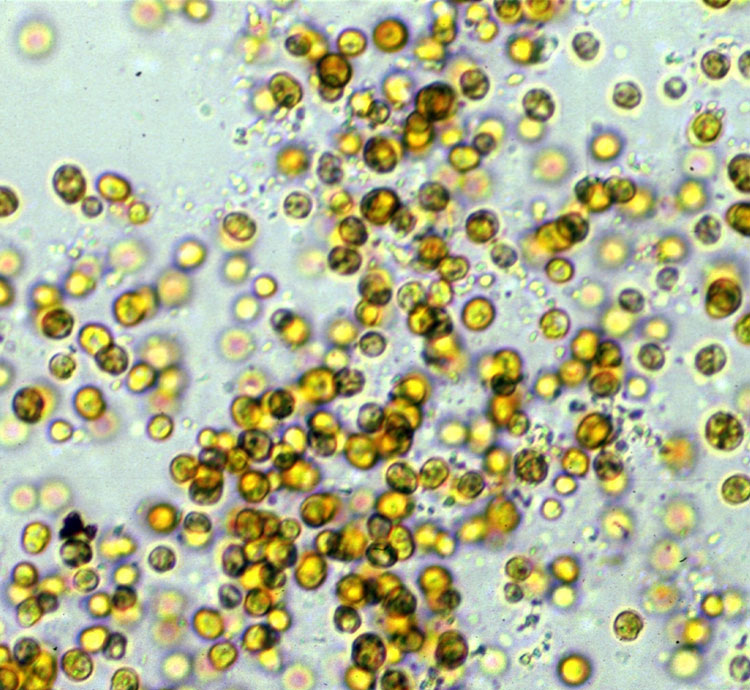 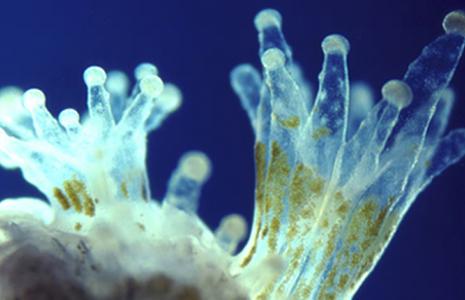 gump.auburn.edu
osf.co.uk
Зооксантеллы:
Относятся к типу Dinoflagellata, который входит в группу Alveaolata (также включает инфузорий и споровиков) 
В основном свободноживущие планктонные организмы, есть также паразиты
В симбиотические отношения вступают виды рода Symbiodinium, реже Amphidinium. Они же могут быть и свободноживущими. Кораллы получают их либо от материнского организма, либо из окружающей среды.
Обеспечивают хозяина углеводородами (глицерин, глюкоза, аминокислоты, жиры), получают взамен углекислый газ, аммоний, нитраты, фосфаты
Биохимические процессы, происходящие в клетках кораллов-рифостроителей
Дыхание (все живые организмы*):
Органическое вещество + O2      CO2 + H2O + энергия

Фотосинтез (растения, на свету):
CO2 + H2O        органическое вещество + O2
Ca(HCO3)2           CaCO3   + CO2    + H2O
Образование извести -  кальцификация (кораллы и другие герматипные организмы:
Обесцвечивание (bleaching)
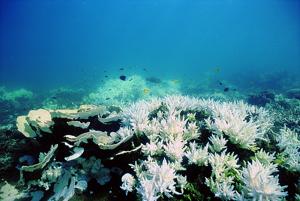 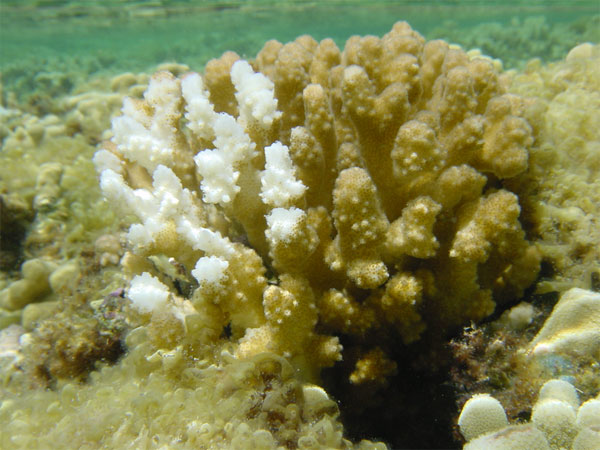 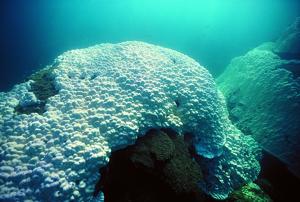 www.pifsc.noaa.gov
[Speaker Notes: Происходит при стрессе, вызванном повышением температуры или освещенности. Зооксантеллы начинают выделять ядовитые для коралла вещества, в результате они изгоняются из тканей коралла. Разные виды и генетические линии зооксантелл имеют разную устойчивость к стрессу.]
Обесцвечивание (bleaching)
1998, 2010, 2016
http://www.globalcoralbleaching.org
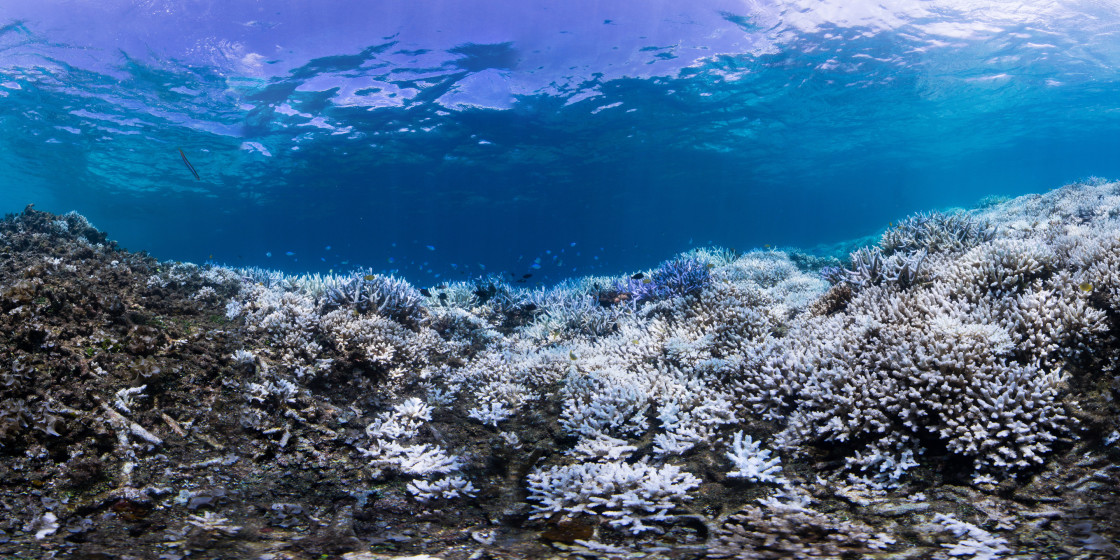 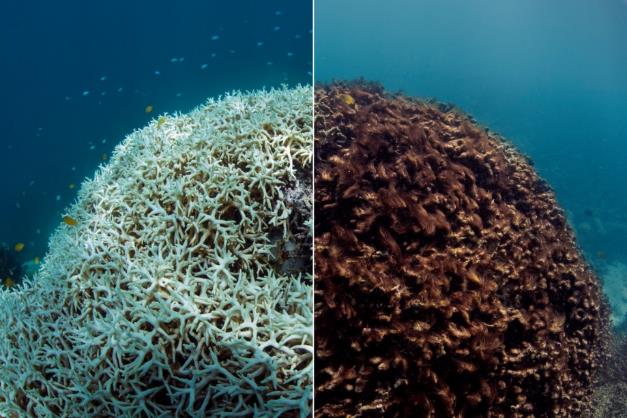 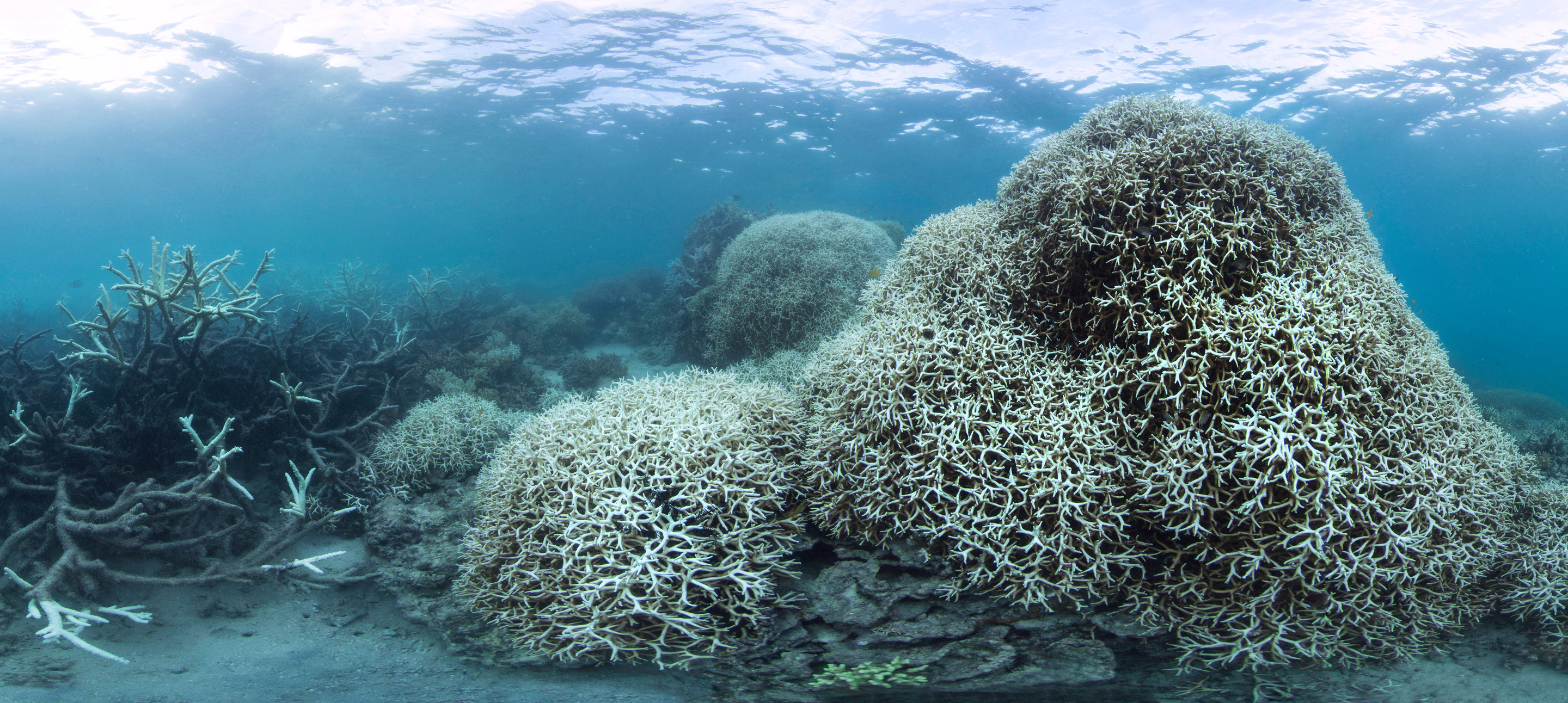 А. Островский
Большой барьерный риф, 2016
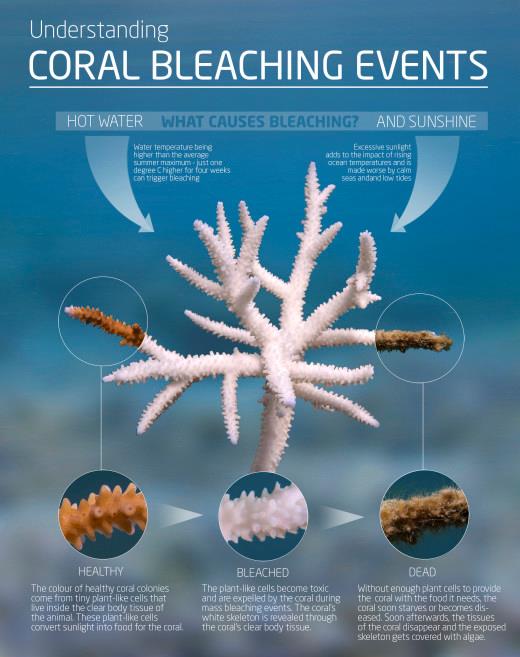 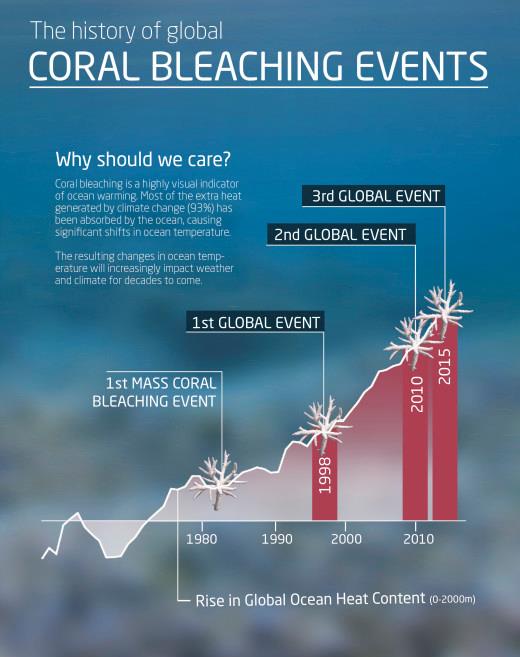 http://www.globalcoralbleaching.org
2020
http://www.globalcoralbleaching.org
Цветные белки кораллов
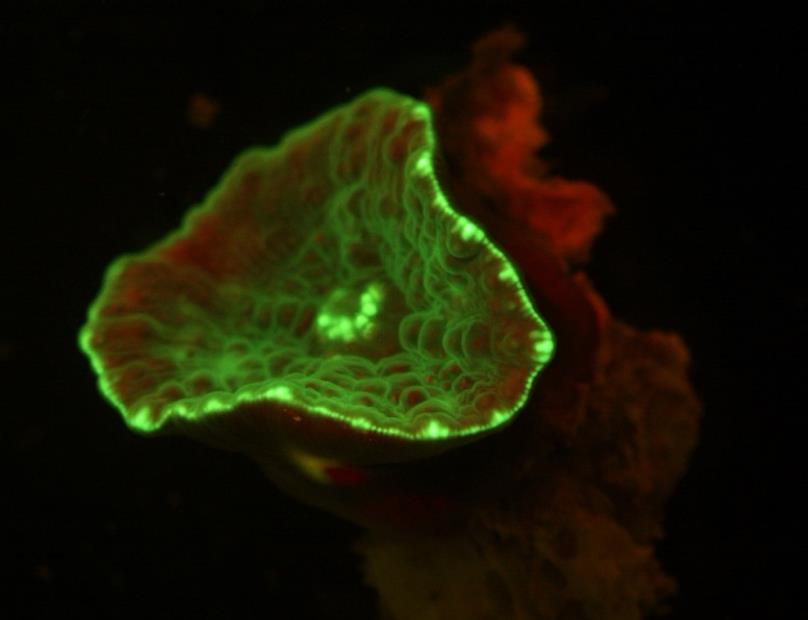 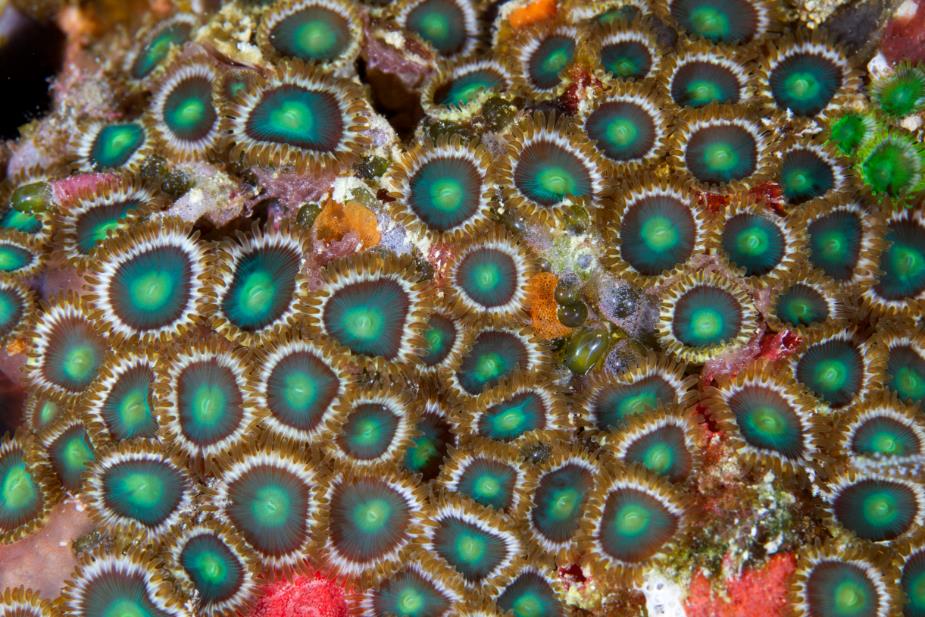 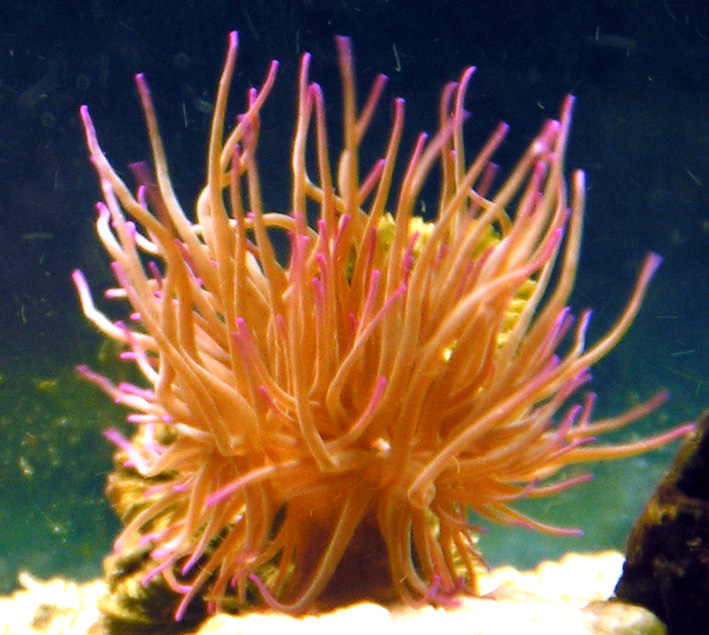 http://www.nkj.ru/upload/iblock/5c6/5c6da4c008b63b16c5d914fa905f040b.jpg
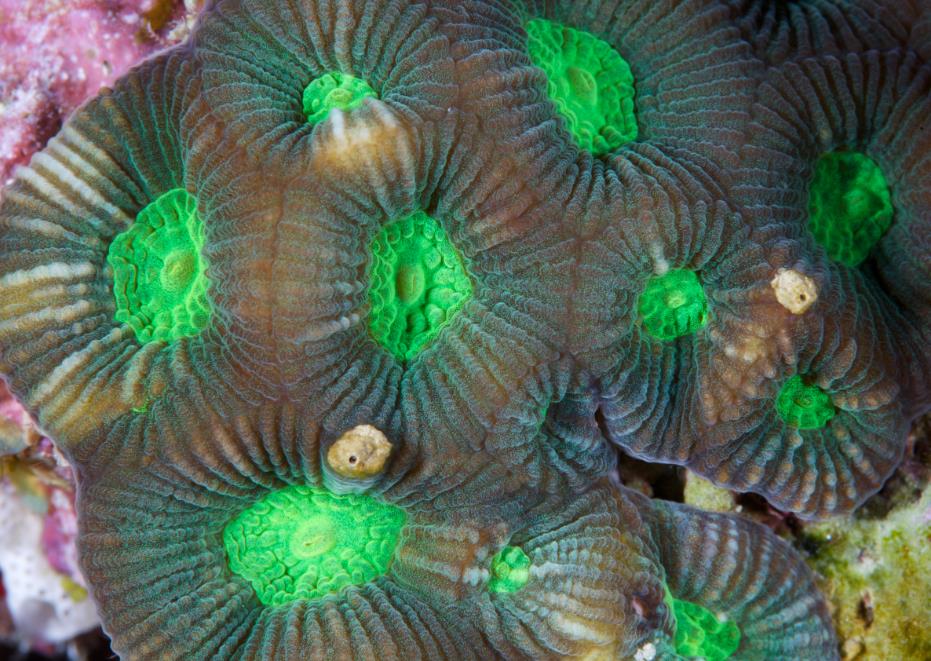 А.Семенов
А.Семенов
http://www.nkj.ru/upload/iblock/e34/e34620da3a55d628e1c4d77a20bb37e7.jpg
[Speaker Notes: За большинство флуоресцентных и даже обычных окрасок несветящихся видов кораллов и, возможно, других кишечнополостных ответственны своеобразные белки одного семейства с GFP (green fluorescent protein).
Нобелевская премия по химии 2008 года присуждена за открытие зелёного флуоресцирующего белка и за разработку новых методов исследований на его основе. Премию в равных долях поделили американские исследователи Осаму Шимомура, Мартин Чалфи и Роджер Циен. Сегодня флуоресцирующие белки используются в качестве светящихся меток при изучении клеток, тканей и живых организмов. Флуоресцирующие белки совершили настоящий переворот в исследованиях живых клеток. С их помощью можно проследить, как в экспериментах идёт синтез белков, как формируются нейронные связи, как развивается эмбрион и многое-многое другое. Светящиеся белки, безусловно, ожидает большое будущее.Свечение GFP не связано с химическими реакциями: он светится в ответ на облучение синим или ультрафиолетовым светом.]
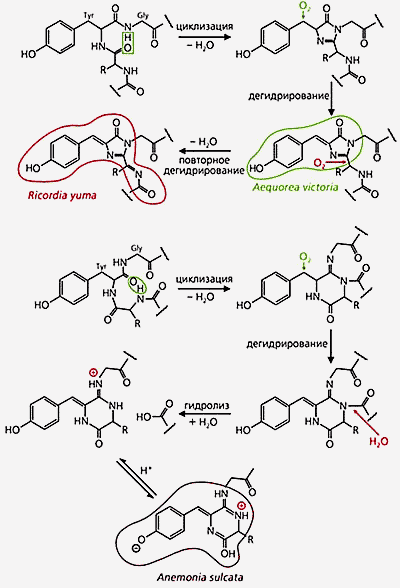 Клонировано уже более 200 генов GFP(green fluorescent protein)-подобных белков из разных видов несветящихся кораллов. Большинство этих белков ответственно за цветную флуоресценцию всего животного или отдельных участков тела. Другие - за пурпурную или голубую окраску. 

Считается, что цветные белки служат экраном, который предотвращает чрезмерную активацию фотосинтеза у зооксантелл при слишком ярком свете.
Возможно, одна из функций цветной флуоресценции глубоководных видов кораллов - преобразование ультрафиолетового и фиолетово-синего света глубин в более длинноволновый, делающий возможным фотосинтез симбионтов.
Формирование хромофорных групп в молекулах двух флуоресцирующих белков (вверху) и одного цветного белка
[Speaker Notes: Австралийская парфюмерная промышленность в последнее время широко использует солнцезащитные свойства этих белков при изготовлении губных помад и кремов.]
Размножение кораллов
Большинство гермафродиты, есть раздельнополые
Половые продукты выметывают в воду
Оплодотворение в толще воды, реже в теле материнской особи
Свободноплавающая личинка – планула
Оседает на твердый субстрат
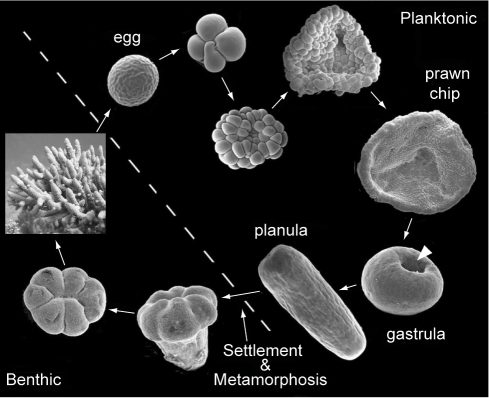 Жизненный цикл коралла Acropora millepora
https://www.ncbi.nlm.nih.gov/pmc/articles/PMC3204972/
Личинка кораллов - планула
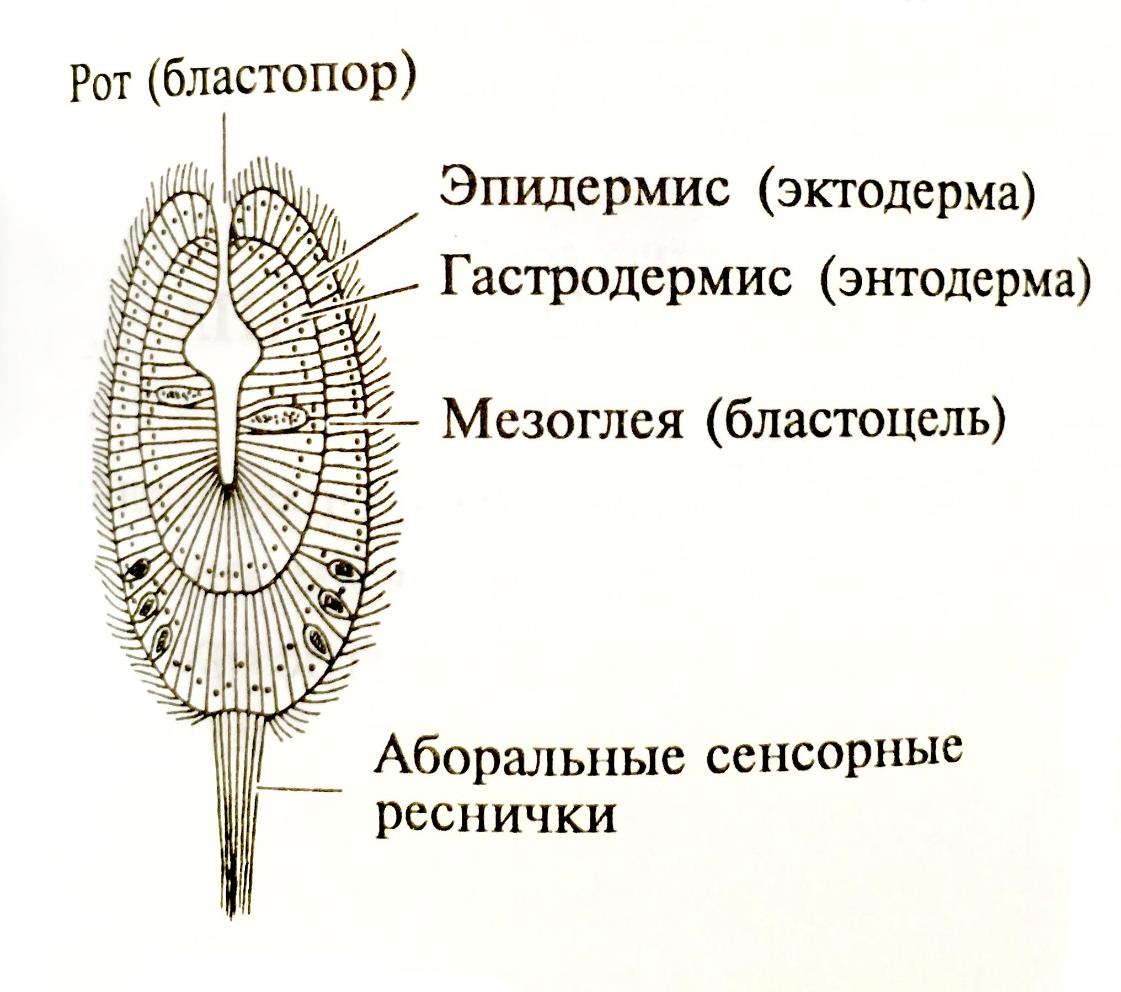 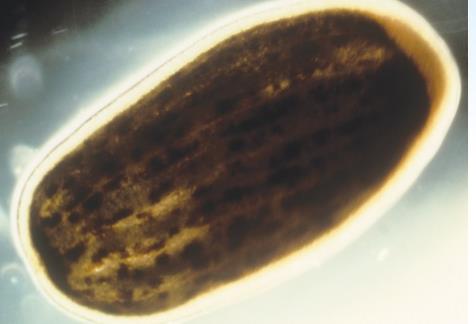 Условия для роста кораллов:

Температура -  +26-27°С (+18-29°С)
Освещенность – высокая
Вода – чистая, прозрачная, с активной гидродинамикой
Глубина - 0-50 (100) м
Соленость  - океаническая (33-35 ‰)
Биоразнообразие на коралловых рифах
Практически все  типы животных 
Бактерии, грибы, водоросли, простейшие
Около четверти по числу видов от всей биоты океана
Рыбы
Черепахи
Дельфины
Губки
Асцидии
Плоские черви, круглые черви, кольчатые черви
Иглокожие – морские лилии, ежи, звезды, голотурии
Моллюски – двустворчатые, брюхоногие, головоногие
Ракообразные  - креветки, крабы, отшельники, лангусты и др.
Одиночные кораллы
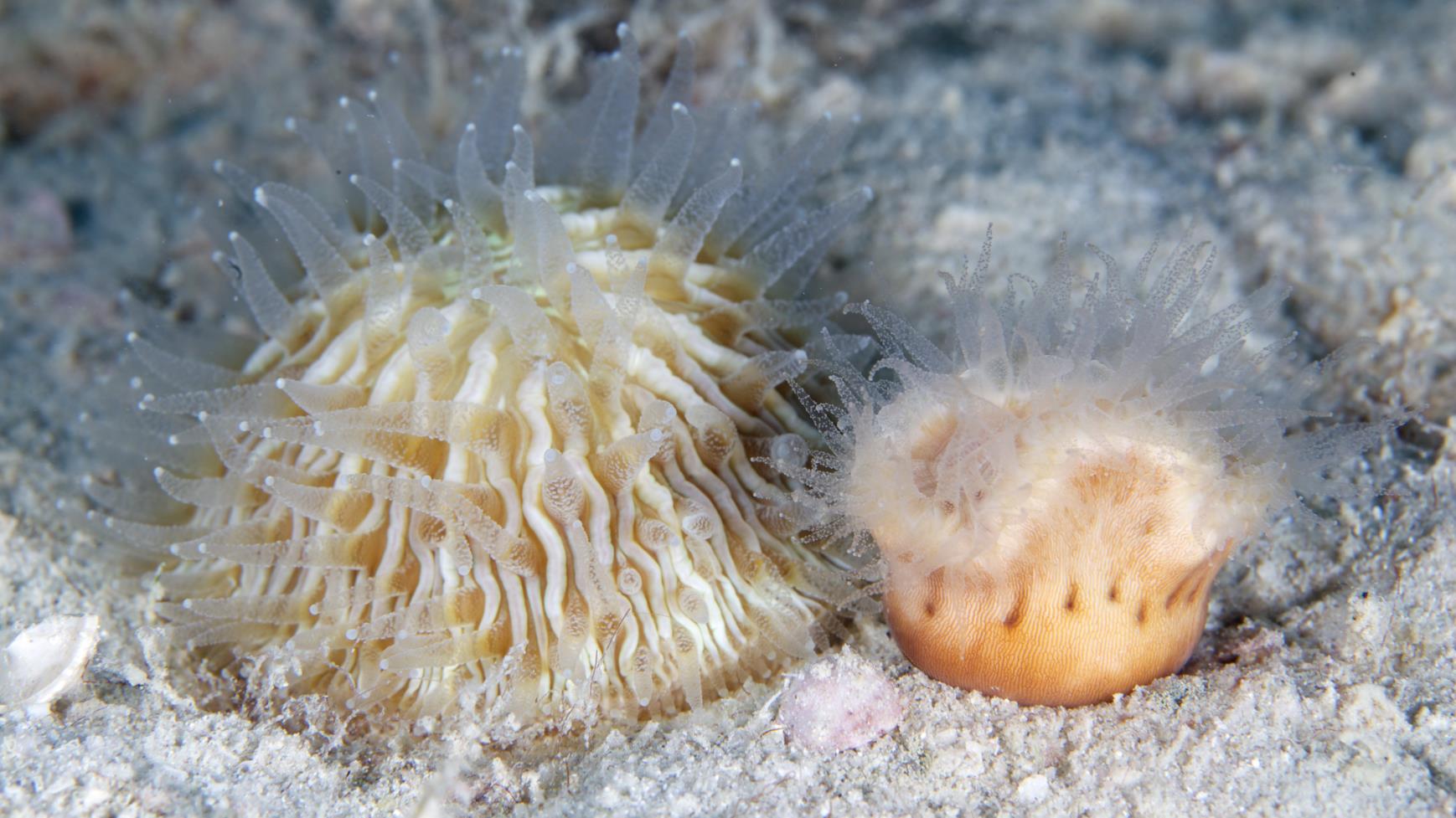 А.Семенов
Мягкие кораллы
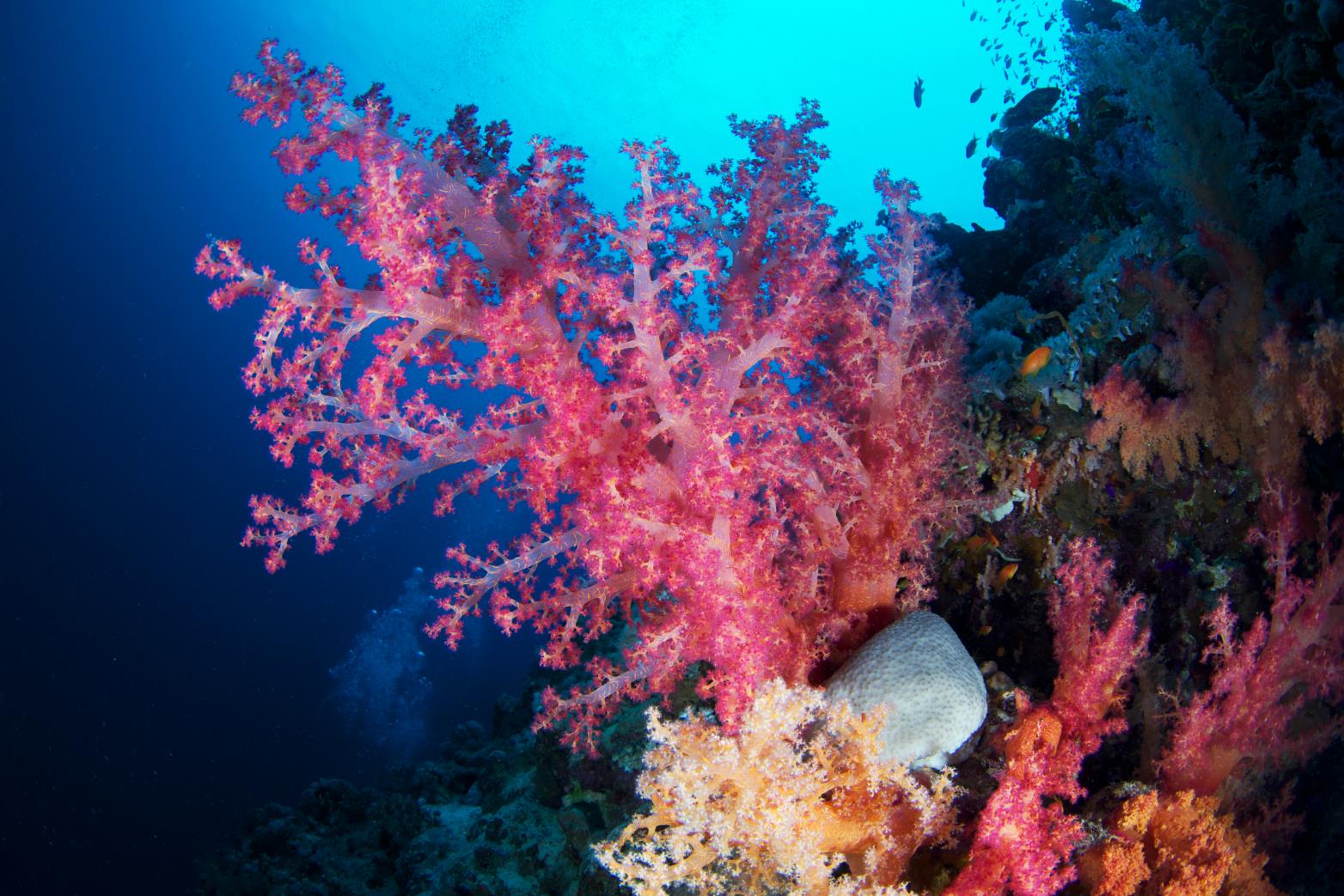 А.Семенов
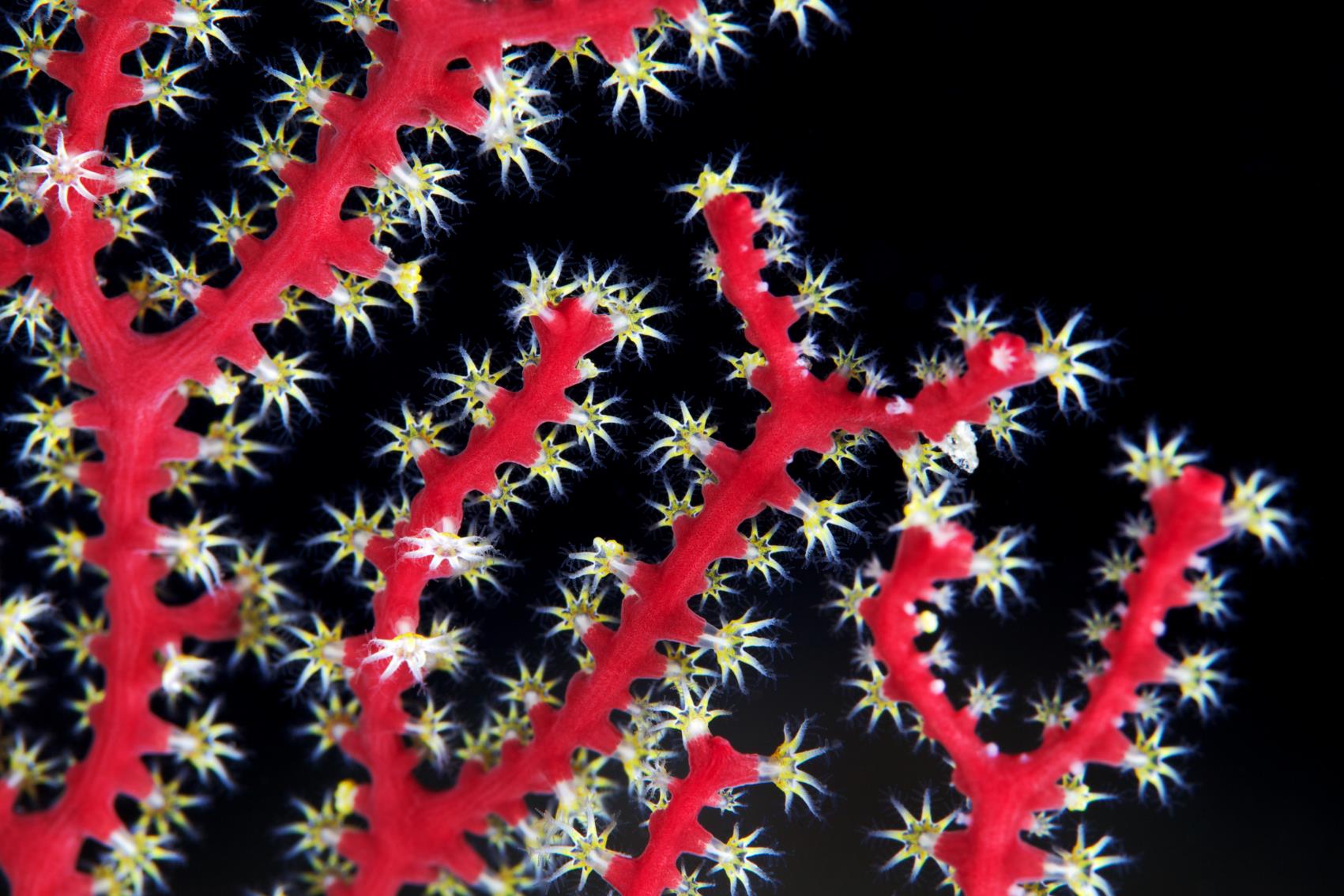 Драгоценный коралл
Corallium rubrum
А.Семенов
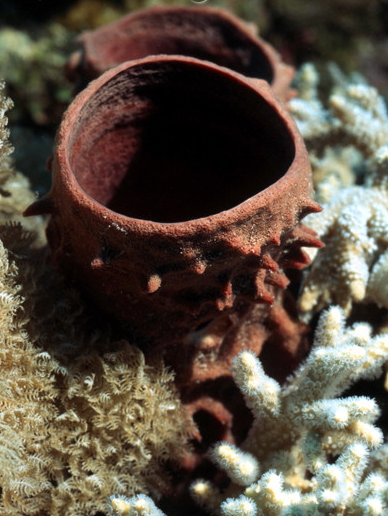 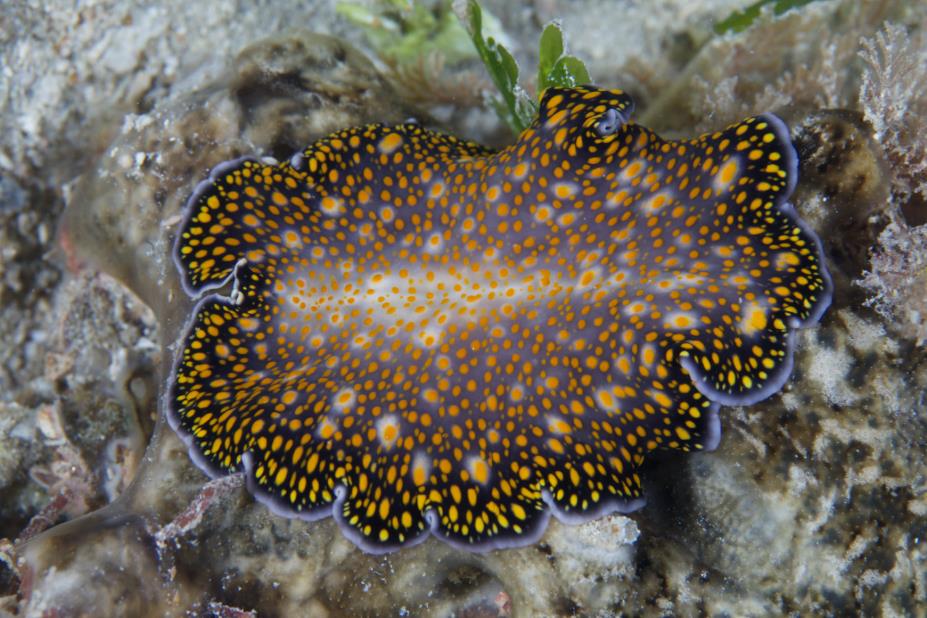 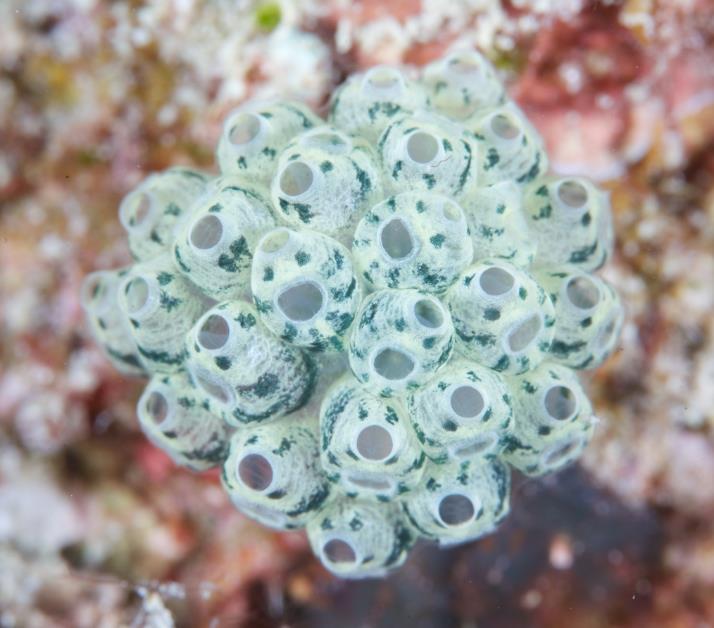 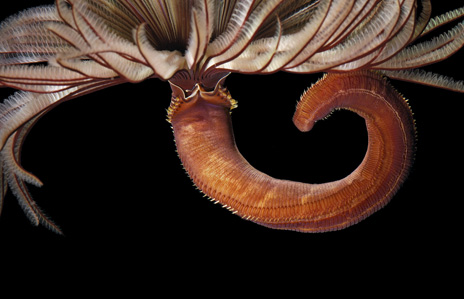 Моллюски, иглокожие
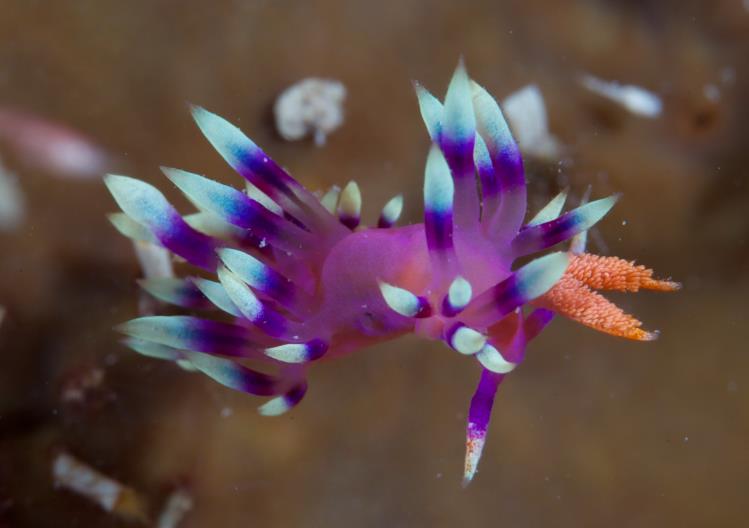 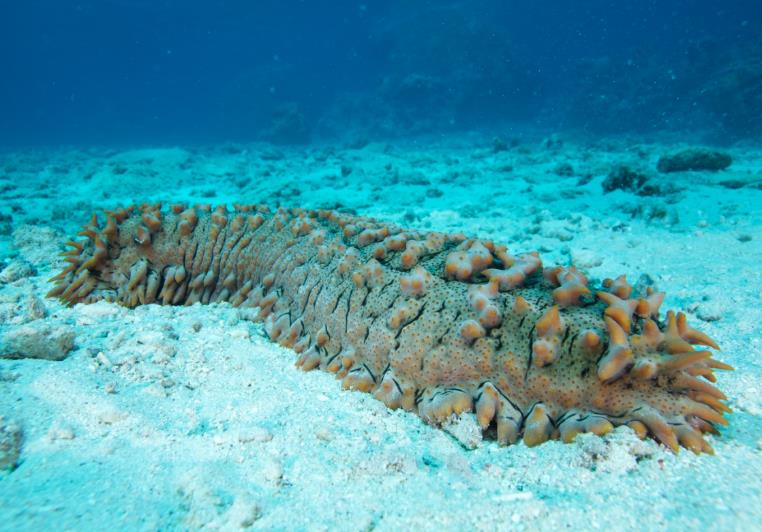 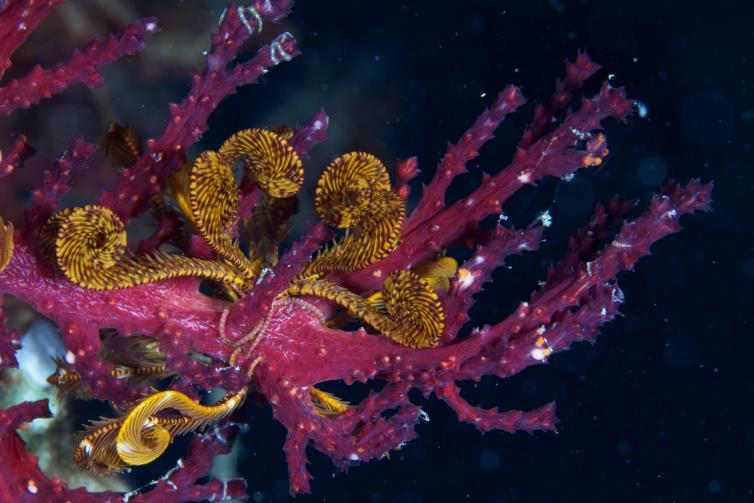 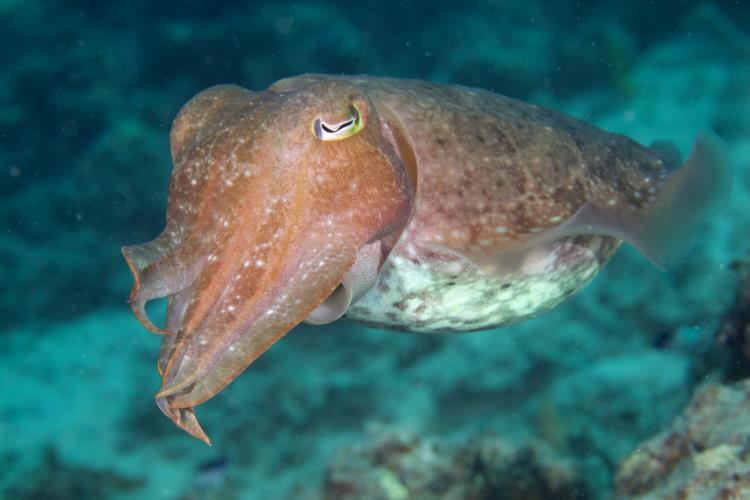 Десятиногие ракообразные
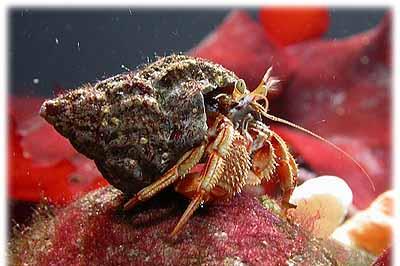 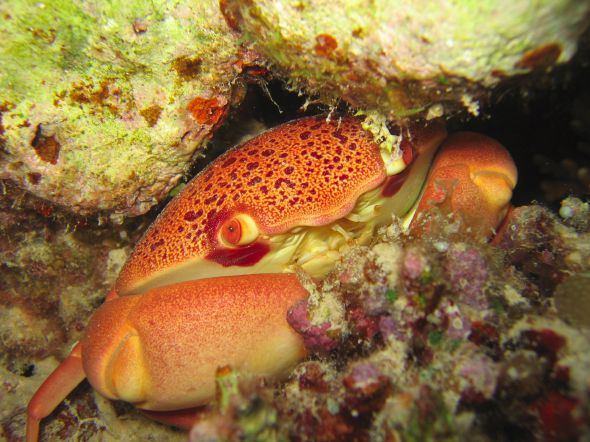 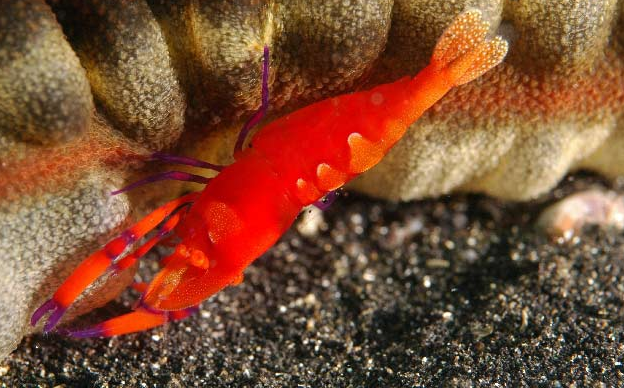 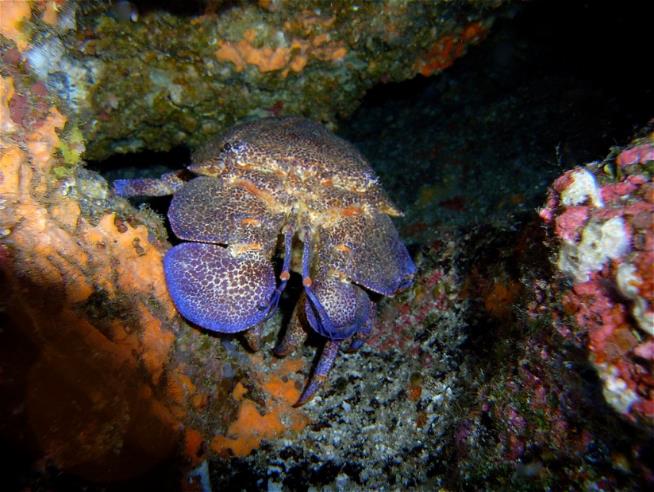 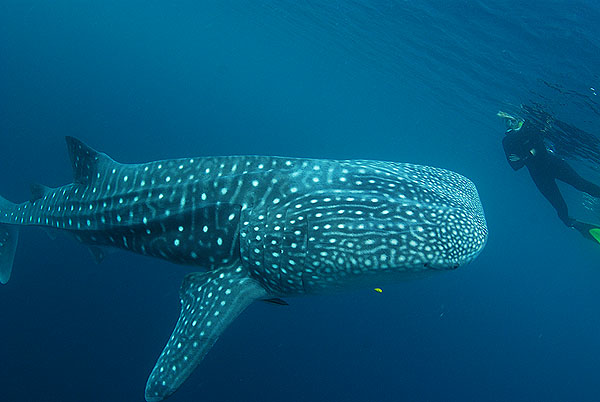 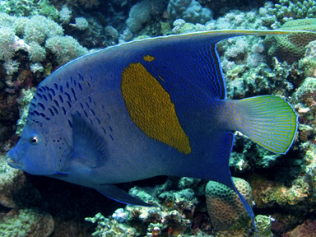 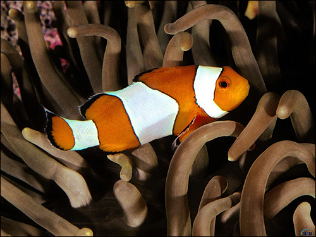 Хрящевые и костные рыбы
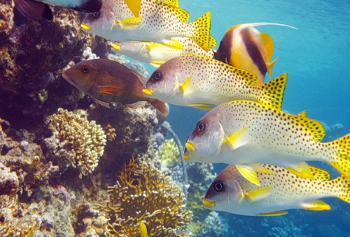 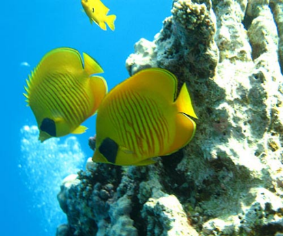 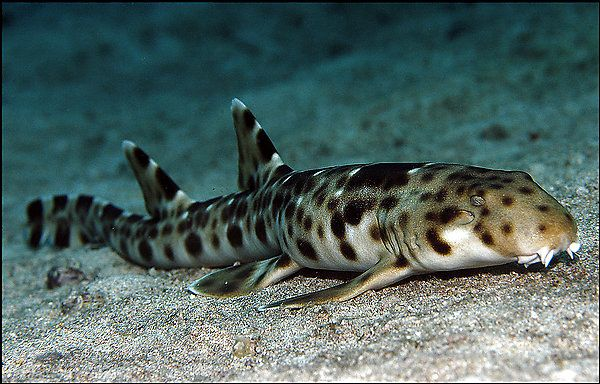 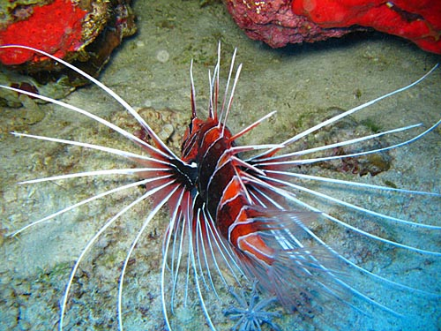 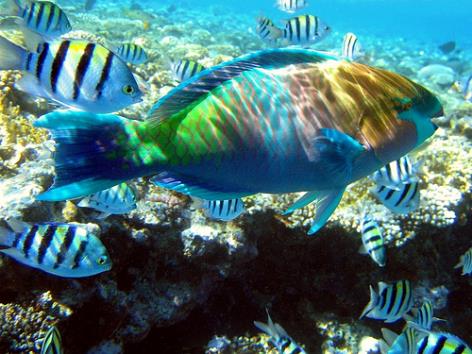 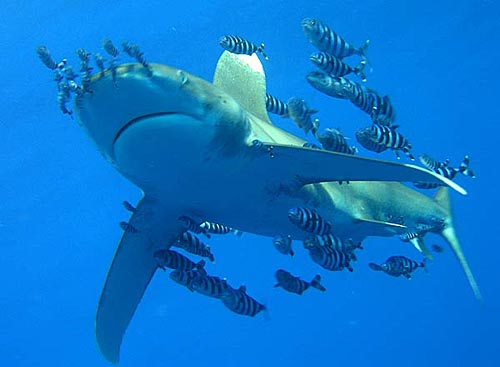 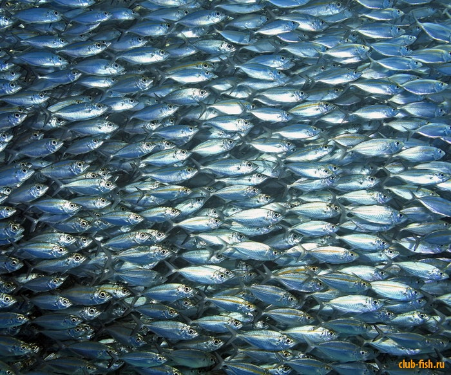 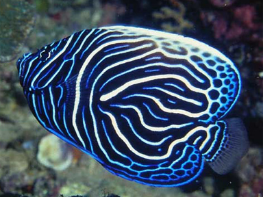 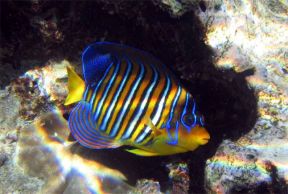 Рыбы
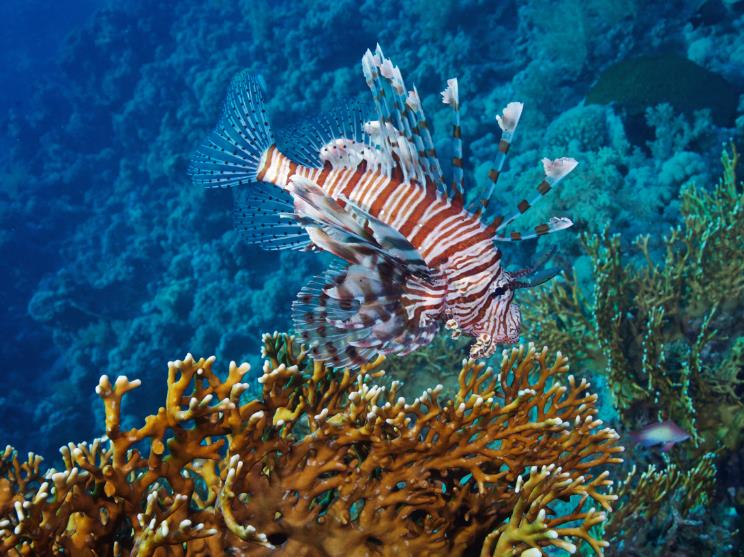 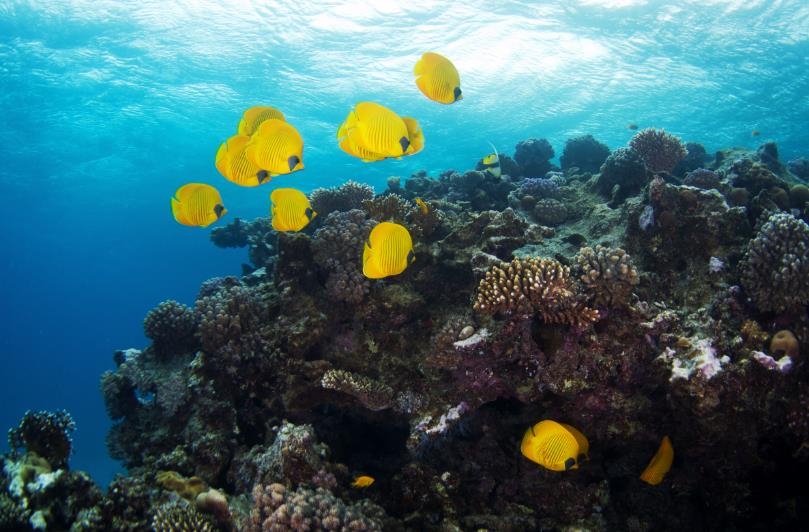 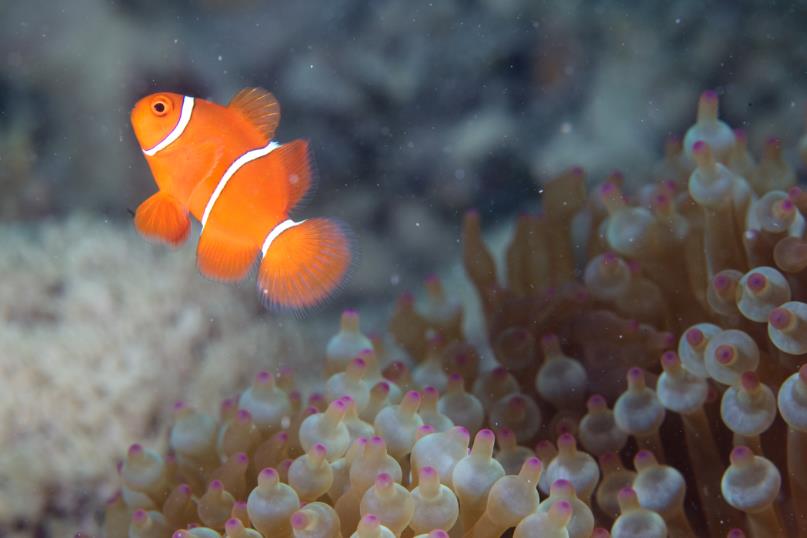 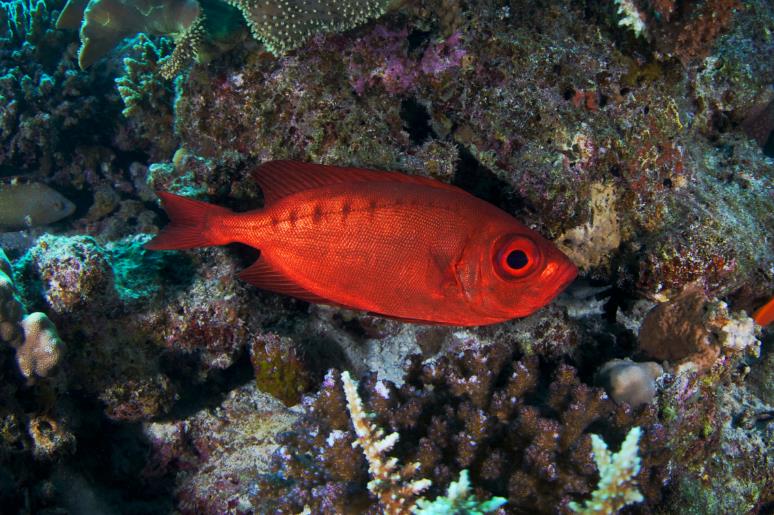 Другие организмы, образующие известняк

Известковые водоросли
Простейшие с известковыми домиками - фораминиферы
Губки
Мшанки
Гидроидные полипы
Моллюски – двустворчатые и брюхоногие
Многощетинковые черви с известковой трубкой
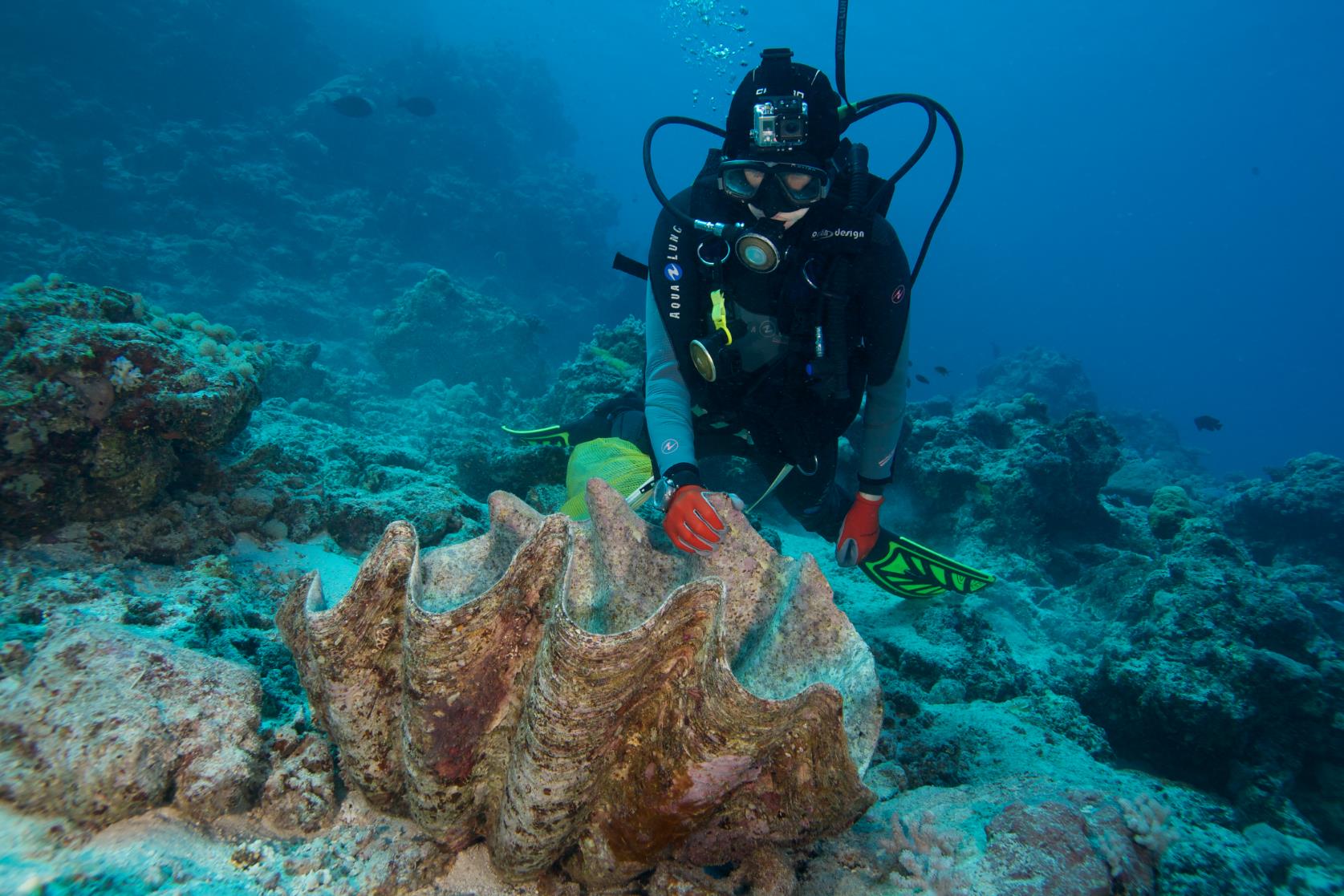 Тридакна
А.Семенов
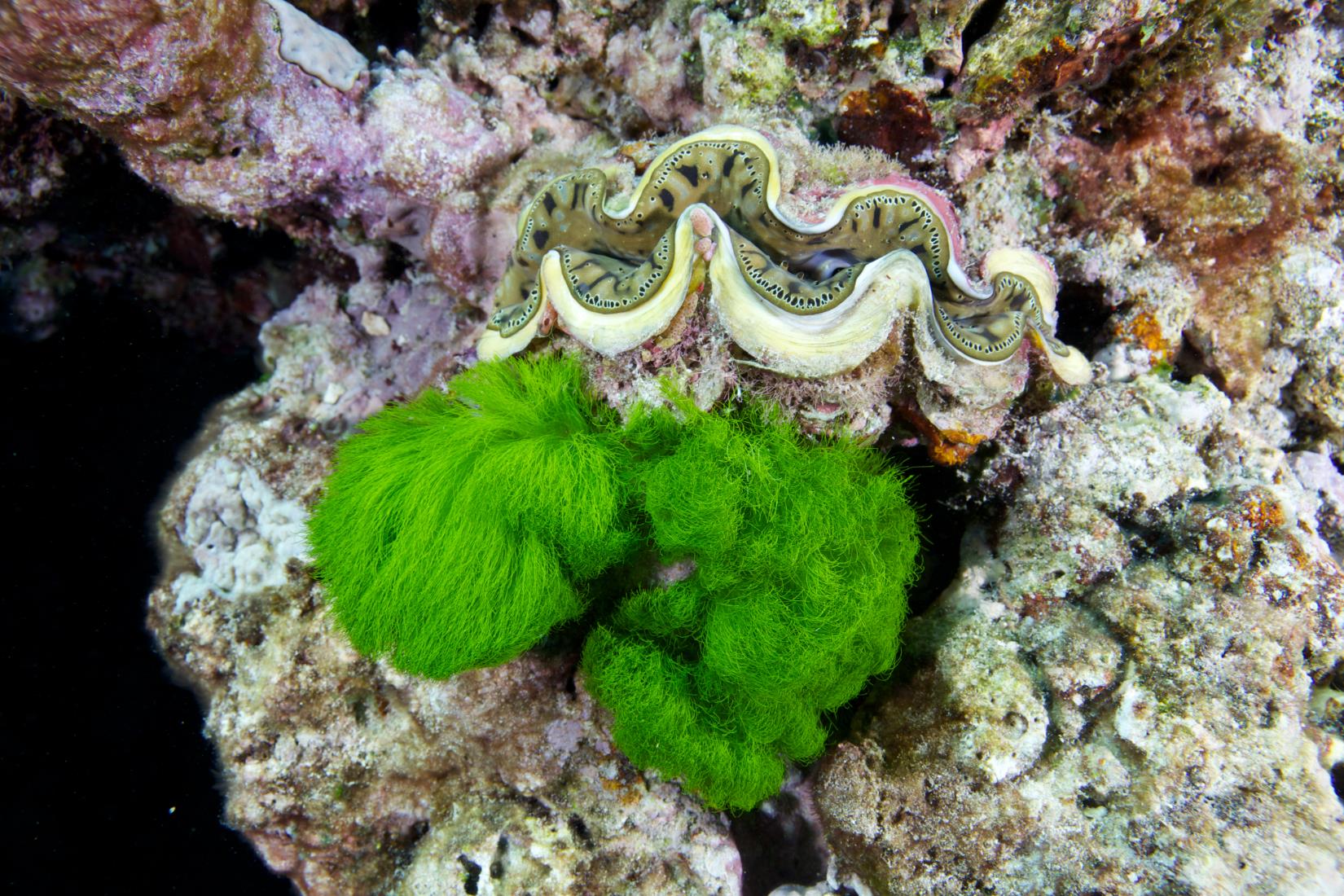 Тридакна
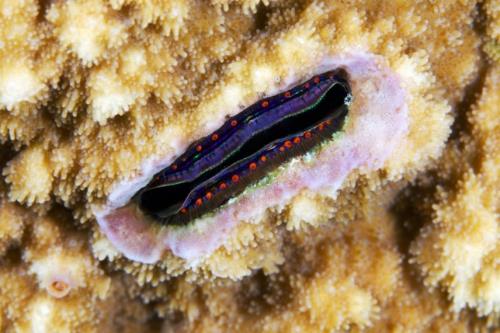 А.Семенов
Коралловый гребешок
Брюхоногие моллюски Vermetidae
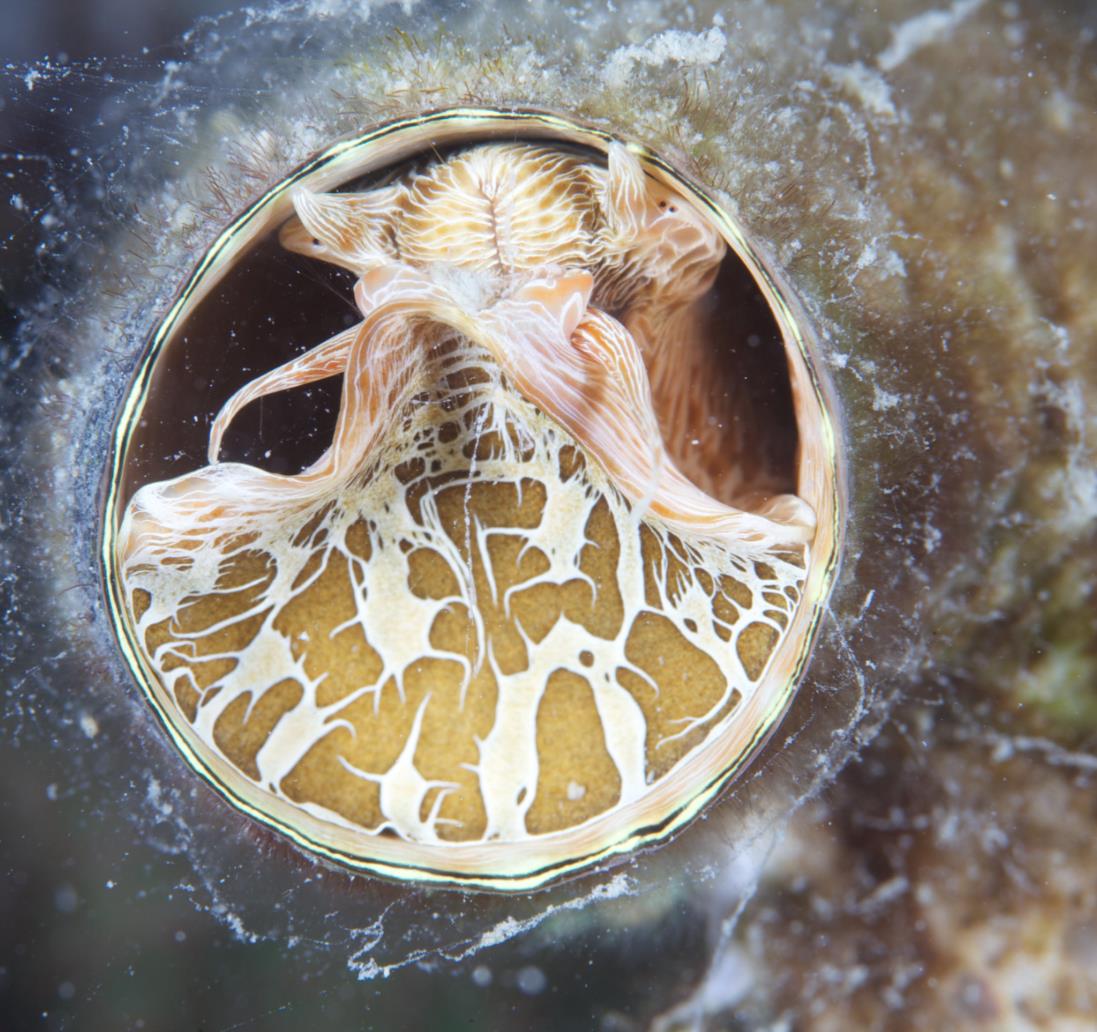 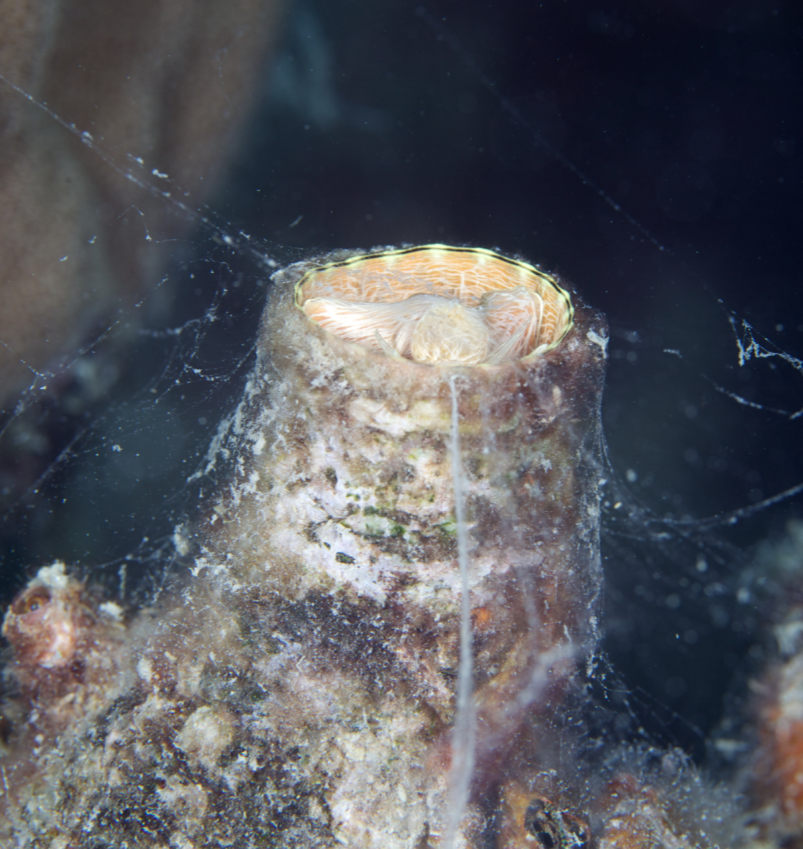 А.Семенов
Многощетинковые  черви сем. Serpulidae c известковой трубкой
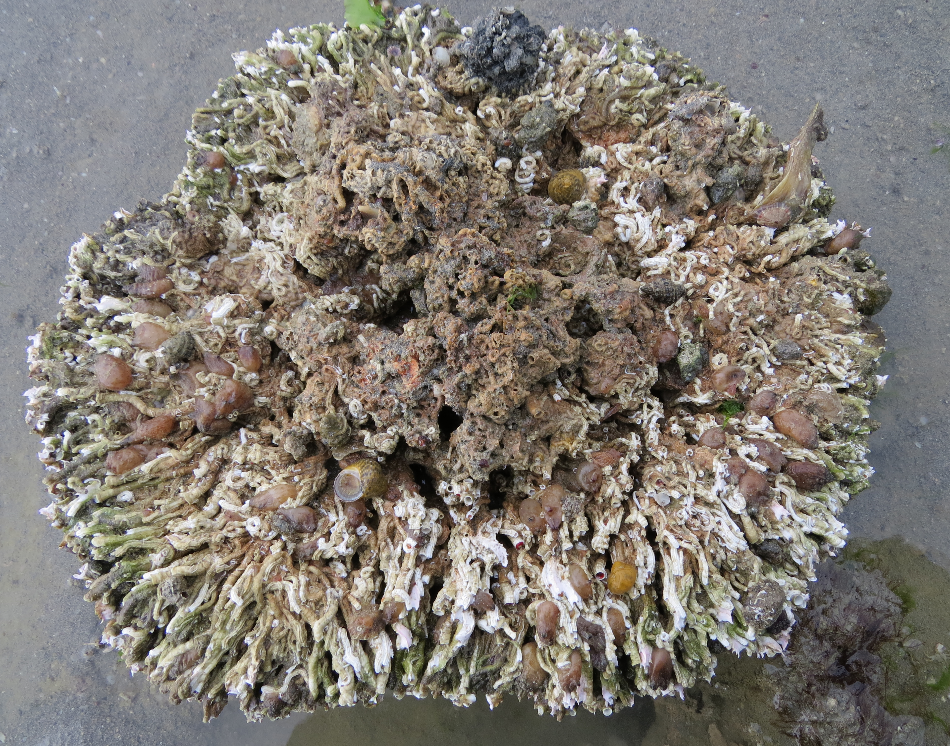 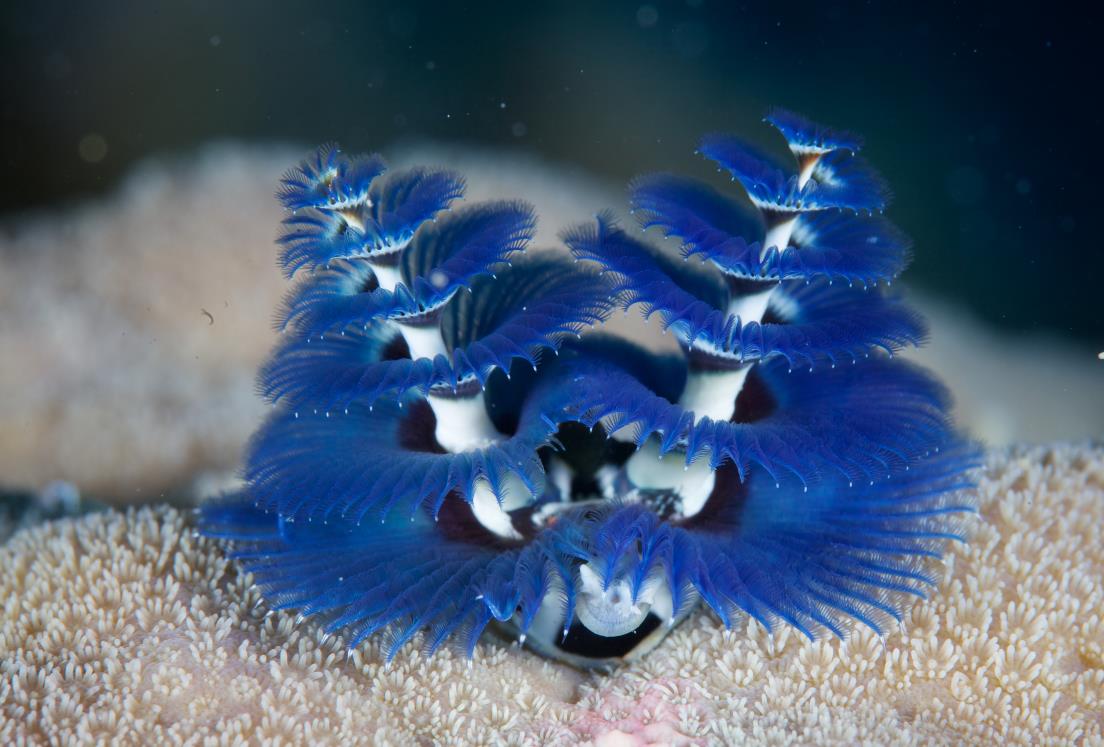 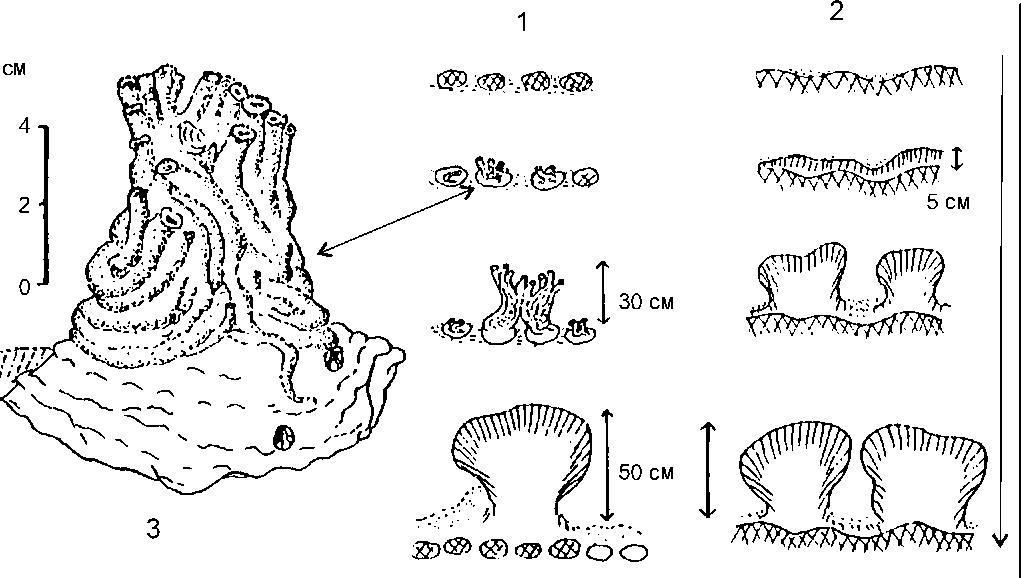 Многощетинковые черви семейства Sabellariidae c песчанистой трубкой
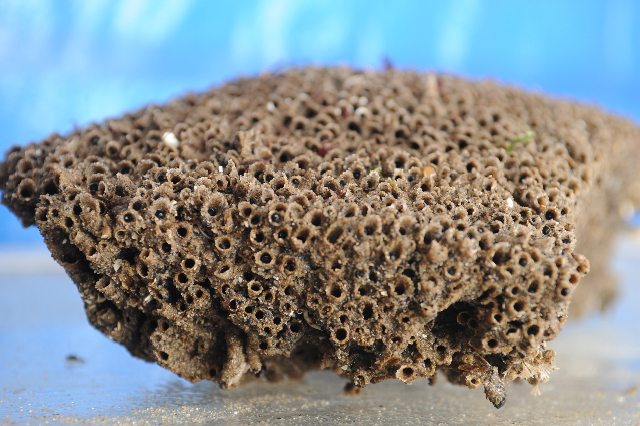 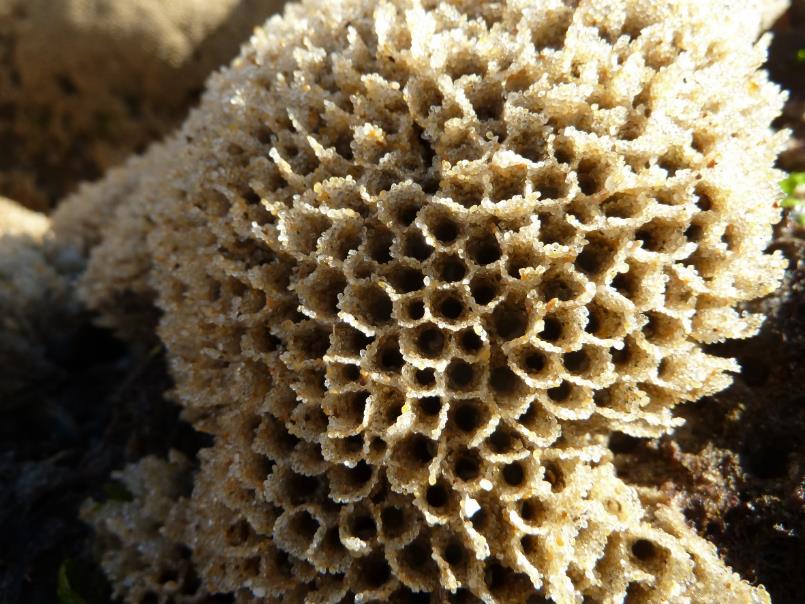 Сабелляриидные рифы
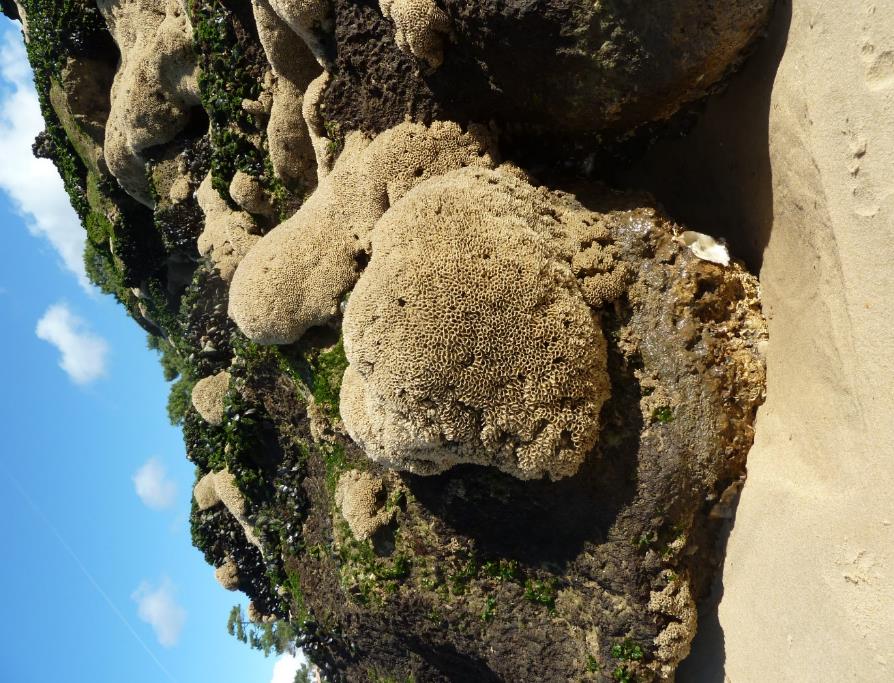 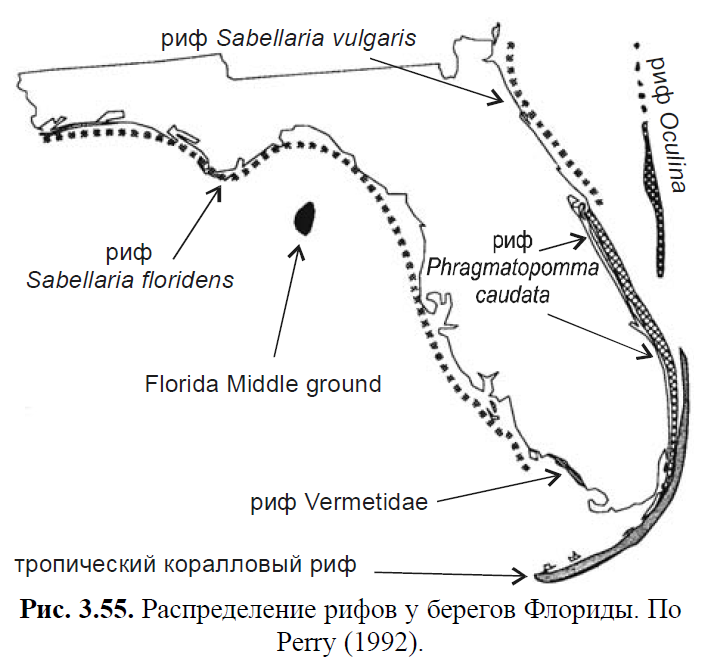 Из Жирков, 2010
Глубоководные коралловые рифы
40-4000 м, все океаны
Кораллы без симбиотических водорослей
Менее массивные, медленно растущие
Меньше видовое разнообразие
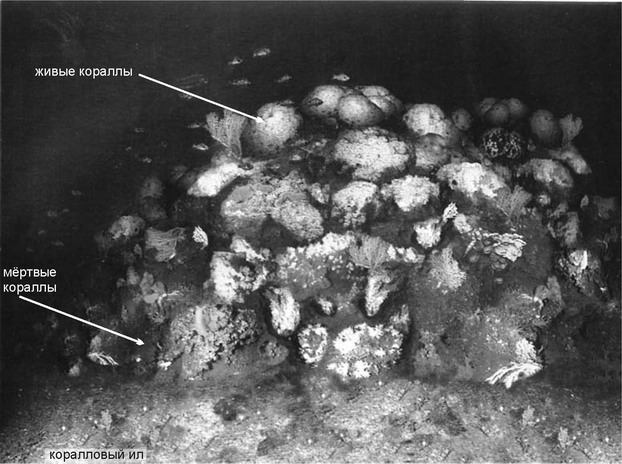 http://www.ecololife.ru/images/books/274/zhirkov-137.jpg
Глубоководные коралловые рифы
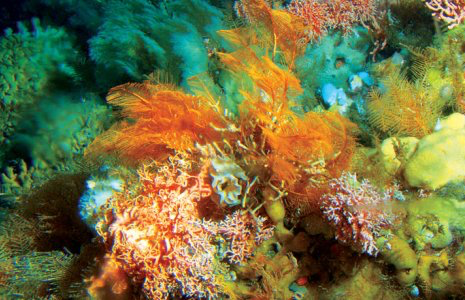 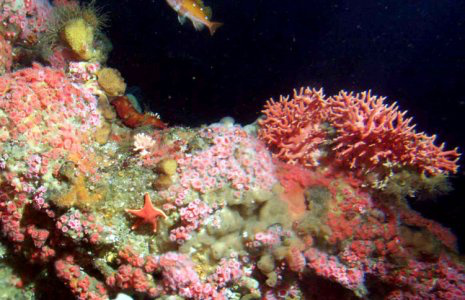 http://ocean.si.edu/deep-sea-corals
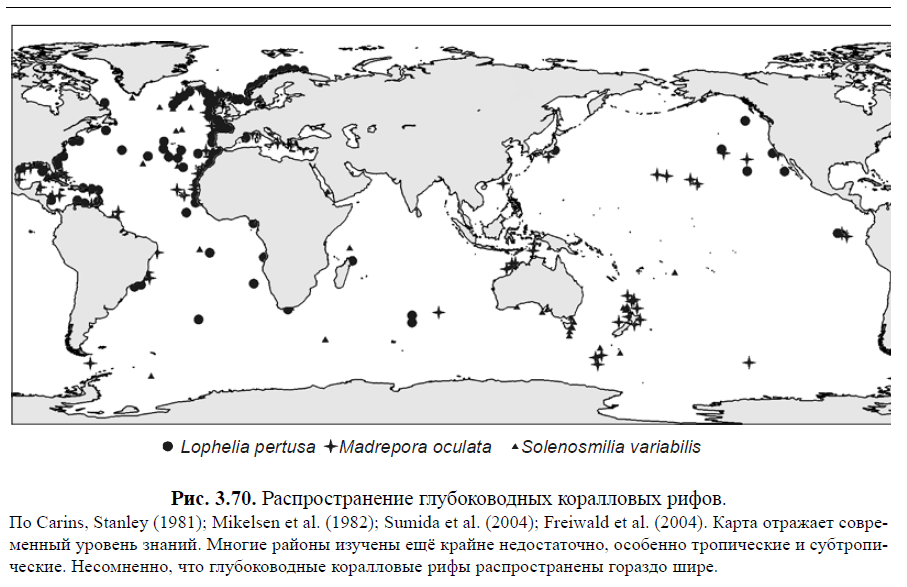 Из: Жирков, 2010
Рифы в прошлом Земли

Известны с докембрия (> 500 млн лет назад)
В разные геологические периоды рифы исчезали и появлялись
Были образованы разными организмами

Прокариоты (сине-зеленые водоросли)
 Археоциаты (родственники губок)
Губки, кораллы (табуляты и ругозы), иглокожие (цистоидеи), мшанки, брахиоподы
Двустворчатые моллюски (рудисты)
Известковые водоросли
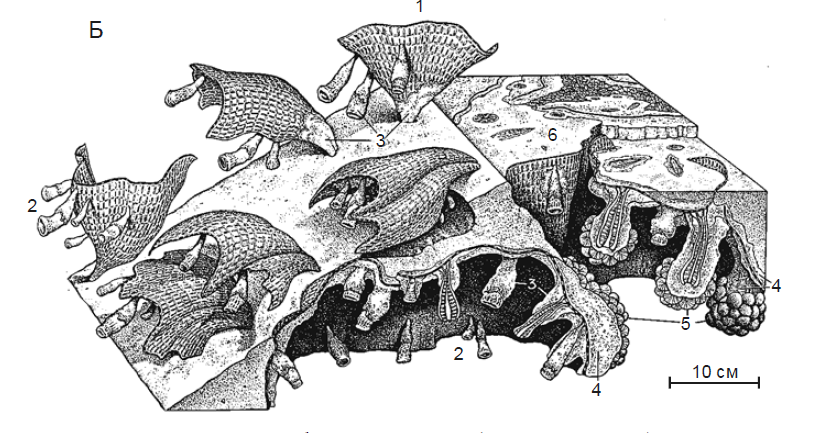 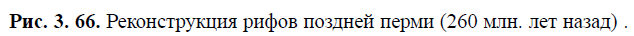 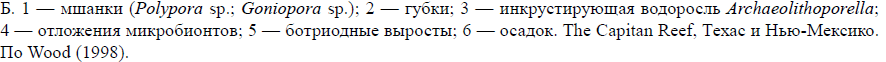 Из: Жирков, 2010
Значение коралловых рифов для человека:

Место обитания и откорма промысловых рыб и беспозвоночных
Защита берегов от разрушений прибоем и штормами
Кораблекрушения 
Источник кислорода
Источник лекарственных веществ
Туристический бизнес
Чистый доход от использования рифов > $30-375 миллиардов в год
Угрозы коралловым рифам:
75 % коралловых рифов под угрозой исчезновения

Землетрясения, ураганы и цунами
Потепление океана
Закисление океана
Загрязнение океана (эвтрофикация, заиление, ядовитые вещества)
Распреснение воды
Бактериальные инфекции
Физическое разрушение (добыча известняка, морское строительство, атомные испытания, рыболовство, якоря, дайверы)
Массовое размножение морской звезды Acanthaster planci
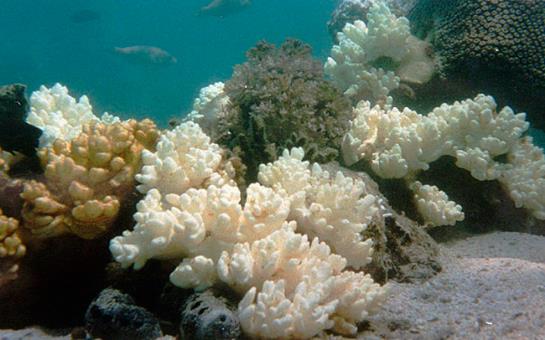 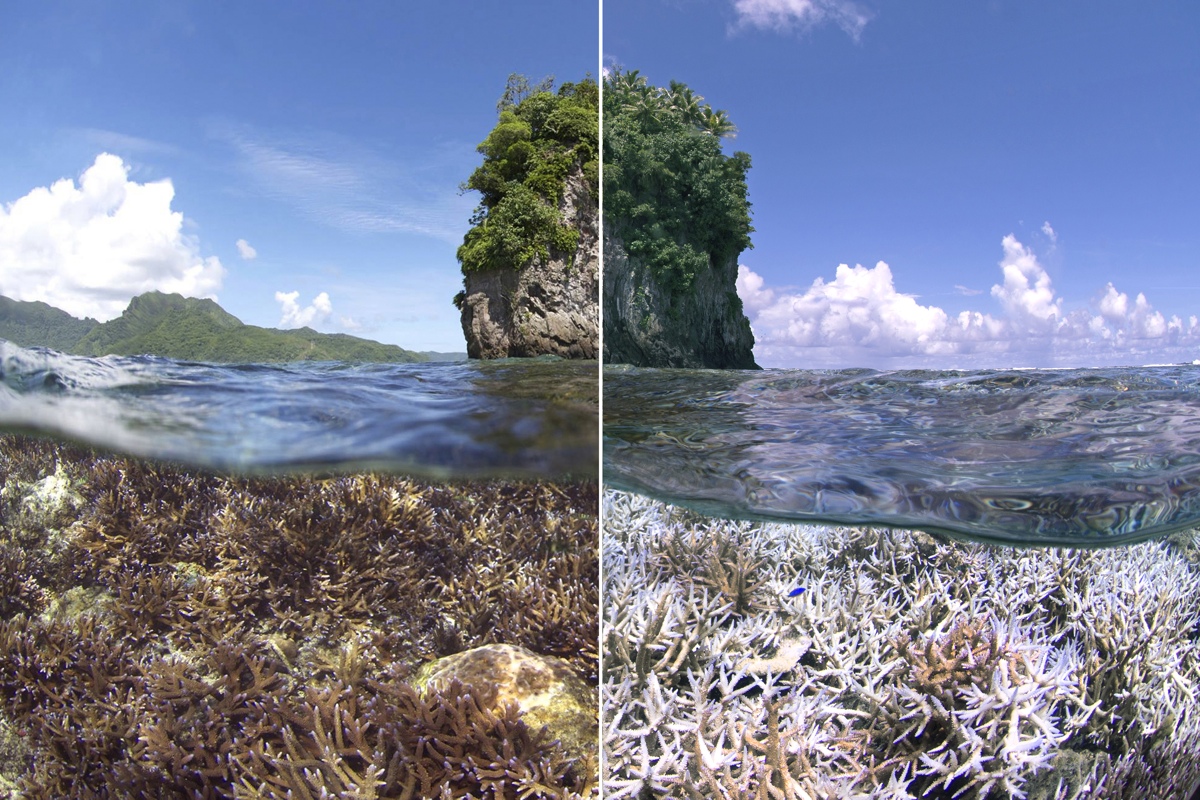 2014
2015
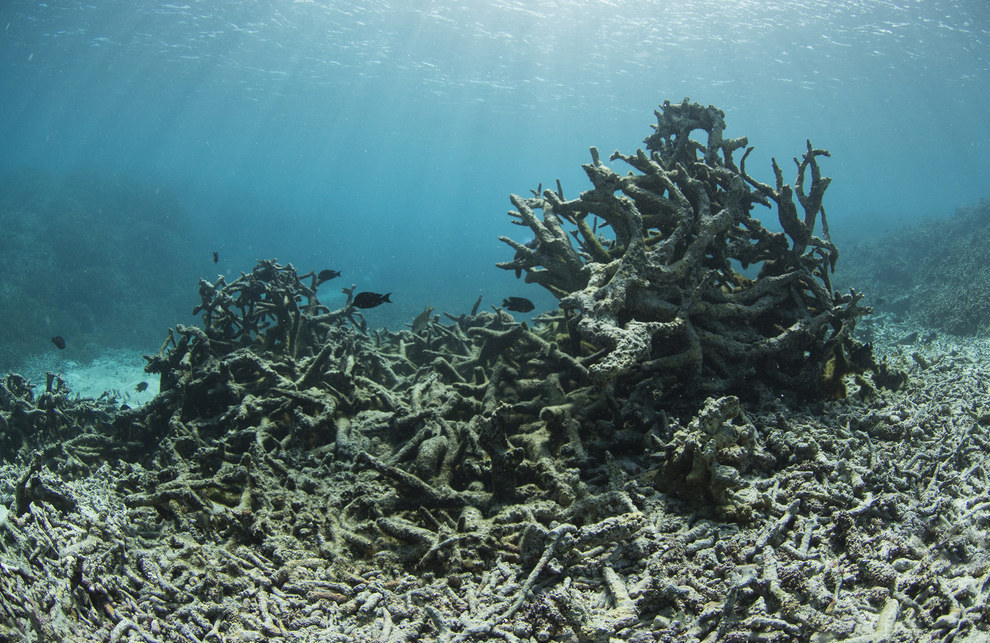 Catlin Seaview Survey
Южная осцилляция (англ. El Niño/La Niña  Southern Oscillation, ENSO) — колебание температуры поверхностного слоя воды в экваториальной части Тихого океана, имеющее заметное влияние на климат. Эль-Ниньо — фаза Южной осцилляции, в которой область нагретых приповерхностных вод смещается к востоку. При этом прекращаются пассаты, замедляется апвеллинг в восточной части Тихого океана. Противоположная фаза осцилляции называется Ла-Нинья.

1992-1993, 1997-1998, 2002-2003, 2006-2007, 2010, 2015-2016.
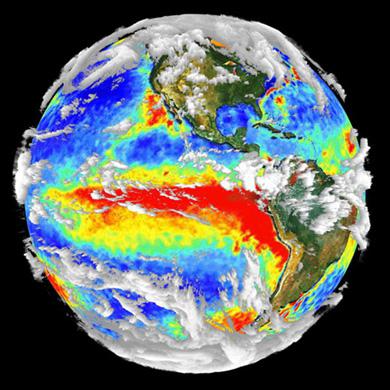 Acanthaster planci «терновый венец»
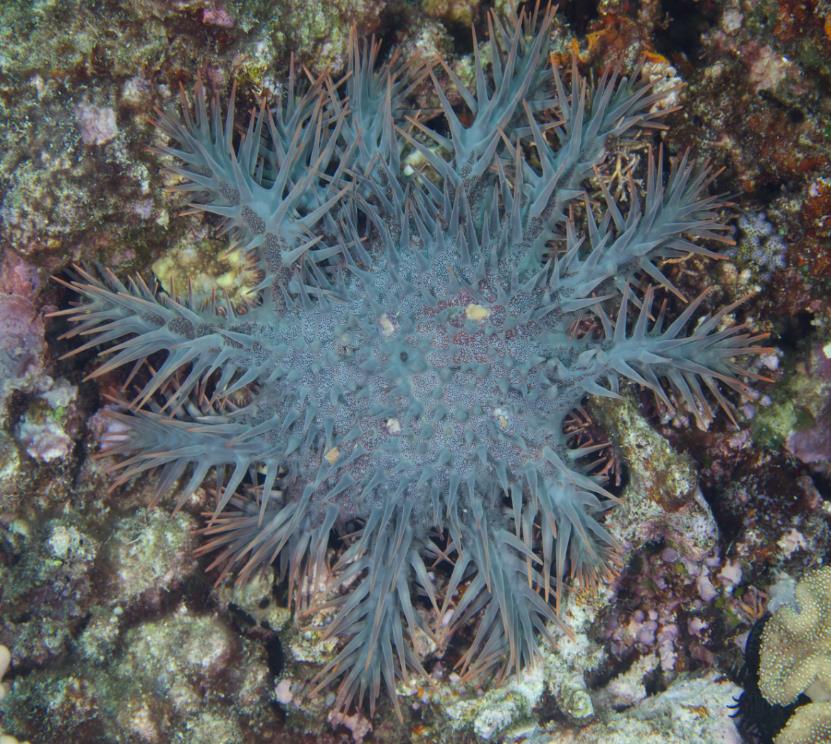 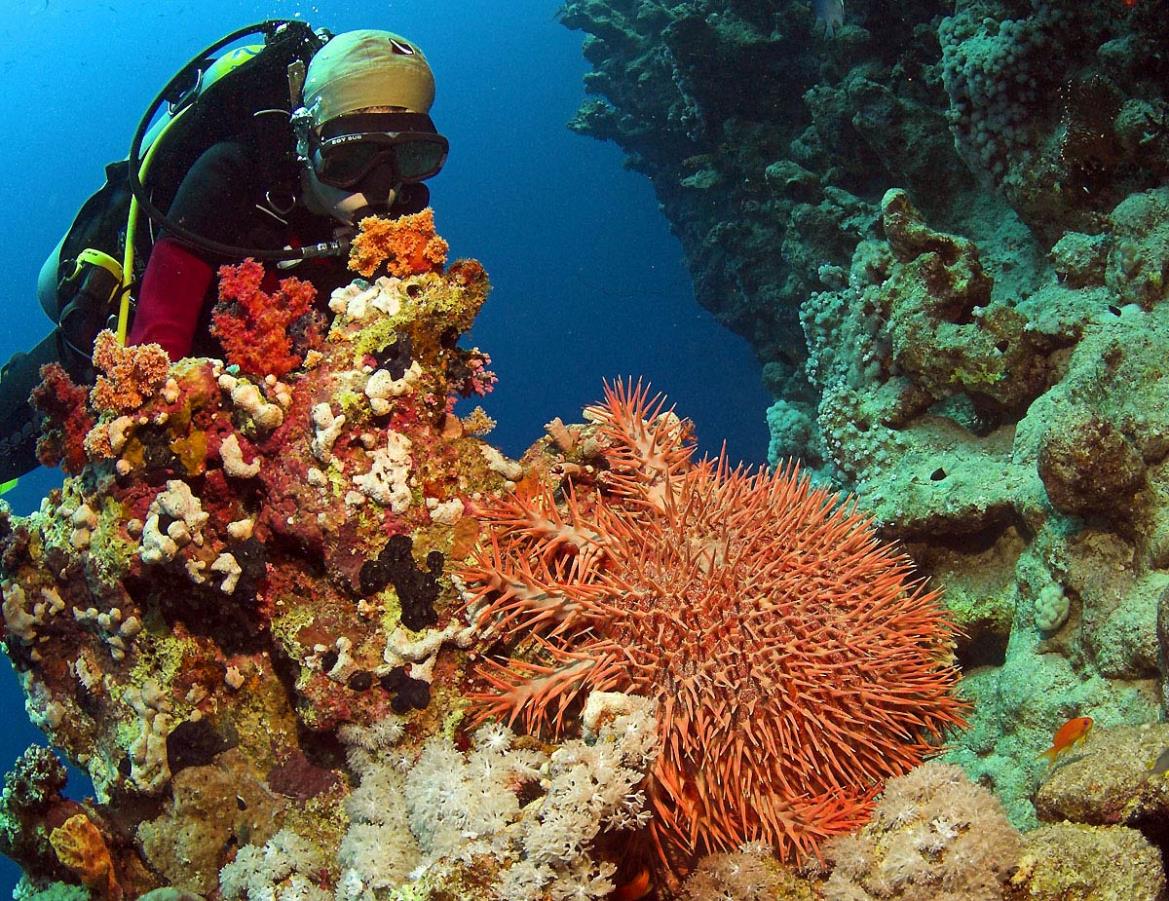 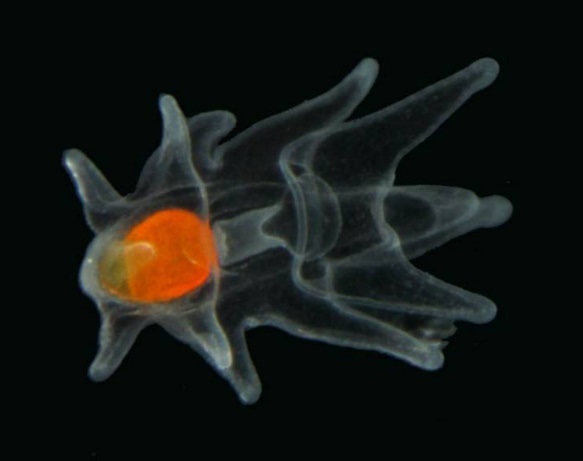 А.Семенов
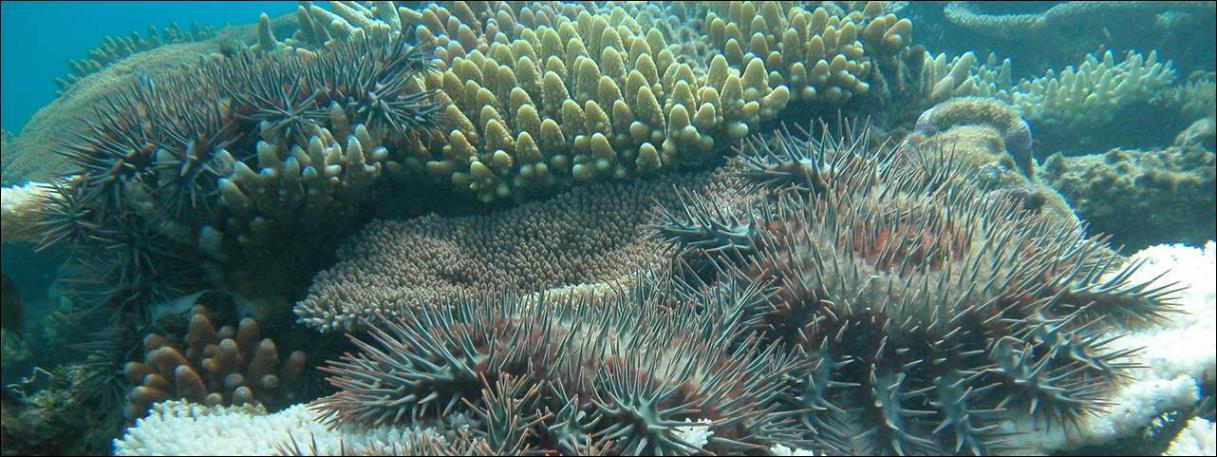 http://forum.diveplanet.ru/upload/iblock/93b/Acanthaster_planci-2.jpg
https://wiki.qut.edu.au/pages/viewpage.action?pageId=201176970
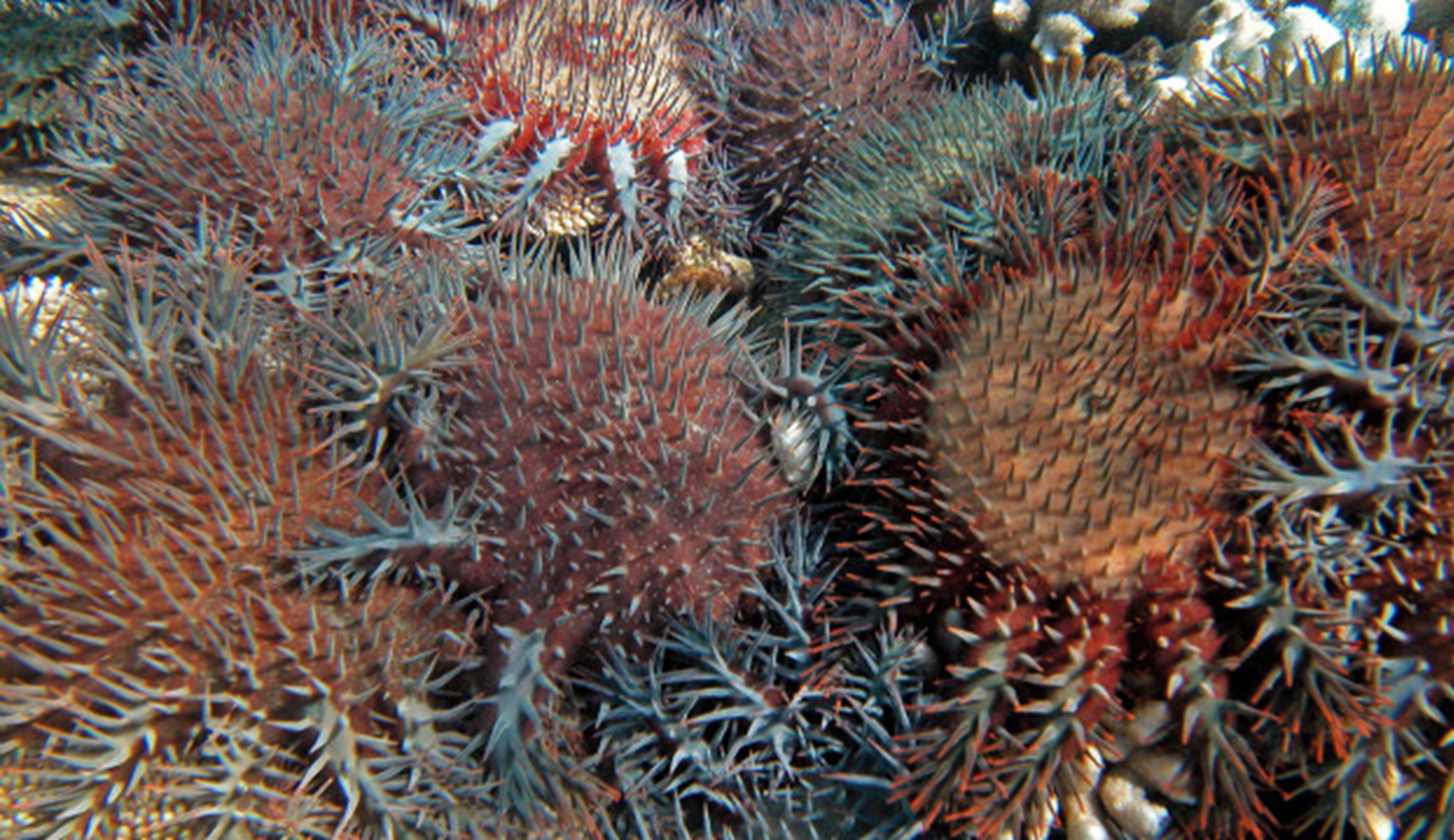 Восстановление рифов

Охранные мероприятия
Установка бетонных конструкций – искусственных рифов
Металлические конструкции, через которые пропускают слабый электрический ток, чтобы  они покрылись известью – метод Biorock 
Выращивание колоний из фрагментов на искусственных конструкциях или на естественном рифе
Сбор личинок  кораллов, выращивание молоди и перенос на естественные или искусственные рифы
Борьба с Acanthaster planci
Уменьшение выбросов парниковых газов и загрязнения океана
Морские охраняемые природные акватории (МОПА), морские охраняемые районы  (МОР), marine protected areas (MPA)
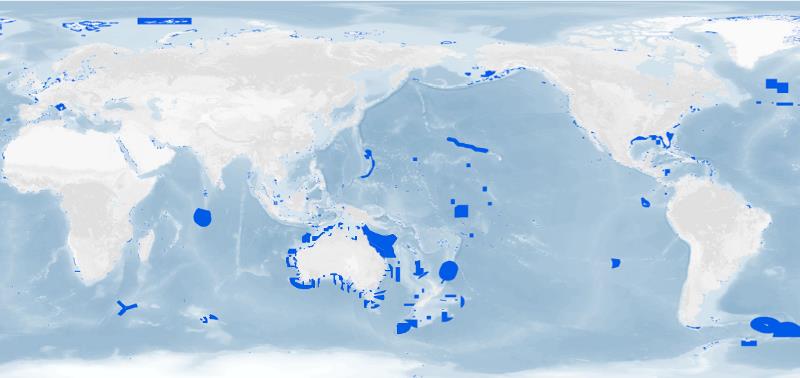 http://www.protectplanetocean.org/official_mpa_map
[Speaker Notes: создаются для защиты от местного воздействия человека на морскую среду, для поддержания экологических процессов, обеспечивающих существование человека и всех остальных видов организмов, для охраны биологического разнообразия. Общая площадь МОР с 2003 года выросла, по данным Международного союза охраны природы, на 150 процентов. Сейчас насчитывается 5880 таких районов. 2.8% of the global ocean is protected]
Искусственные рифы
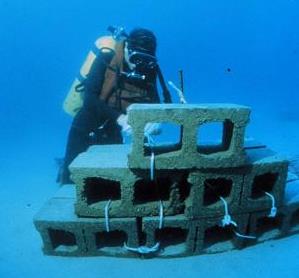 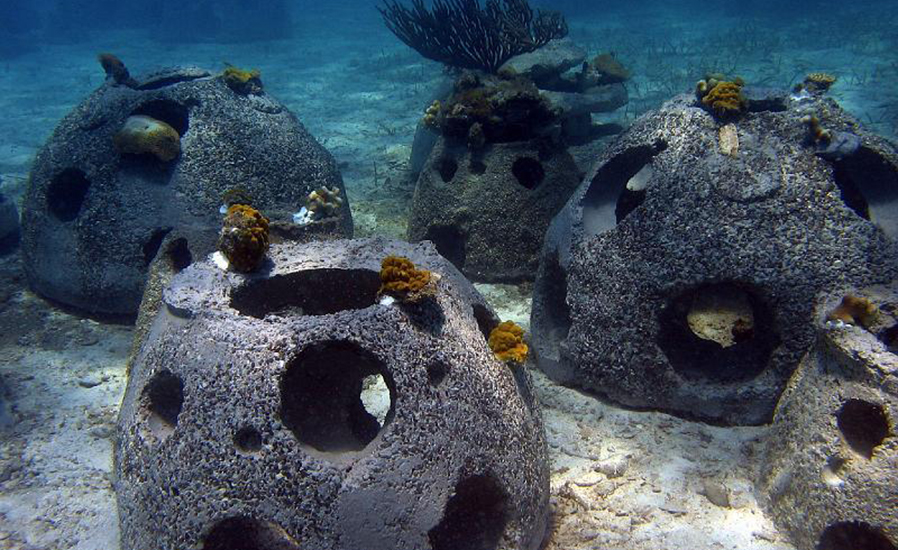 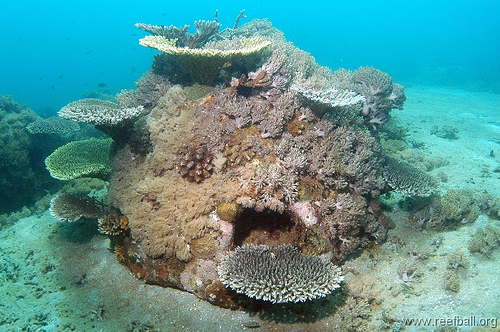 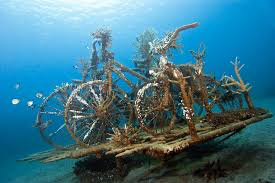 http://www.alertdiver.com/Biorock_Electric_Reefs
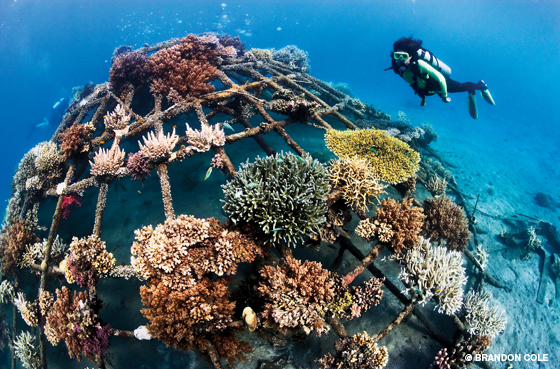 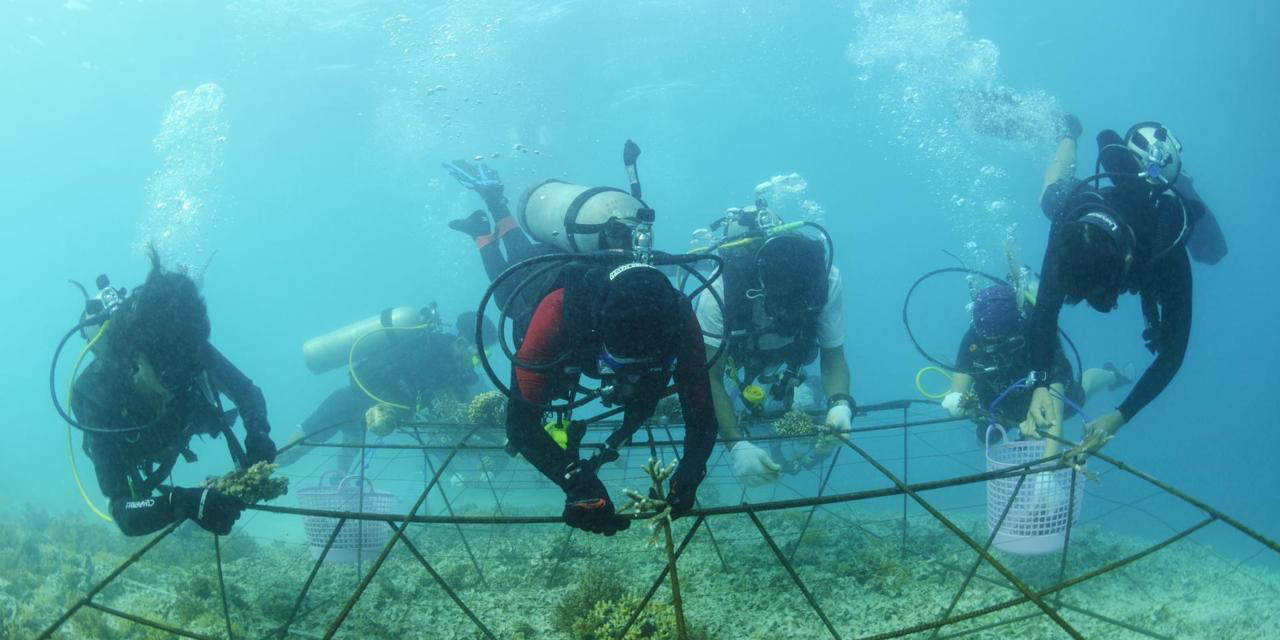 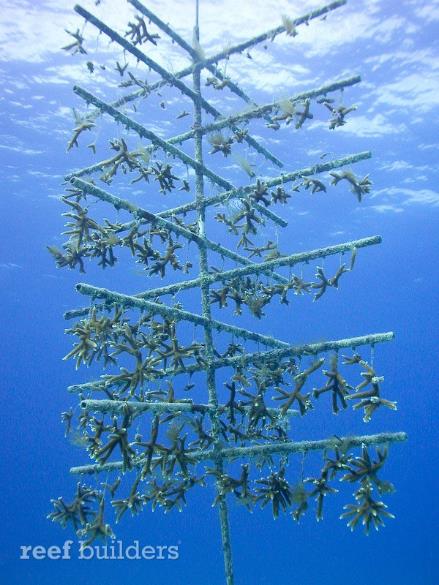 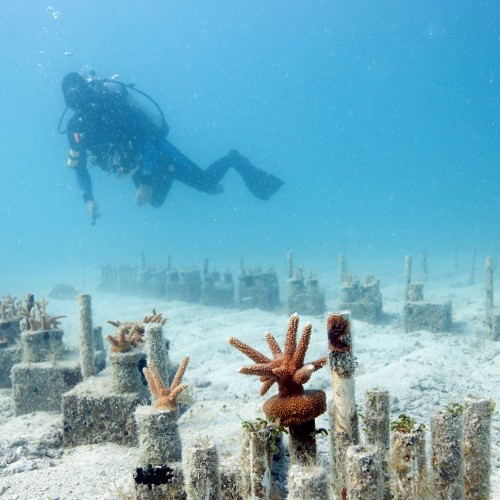 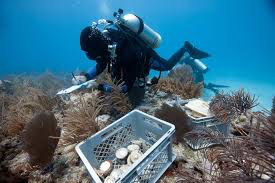 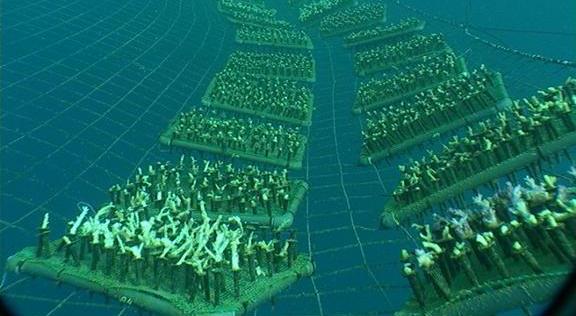 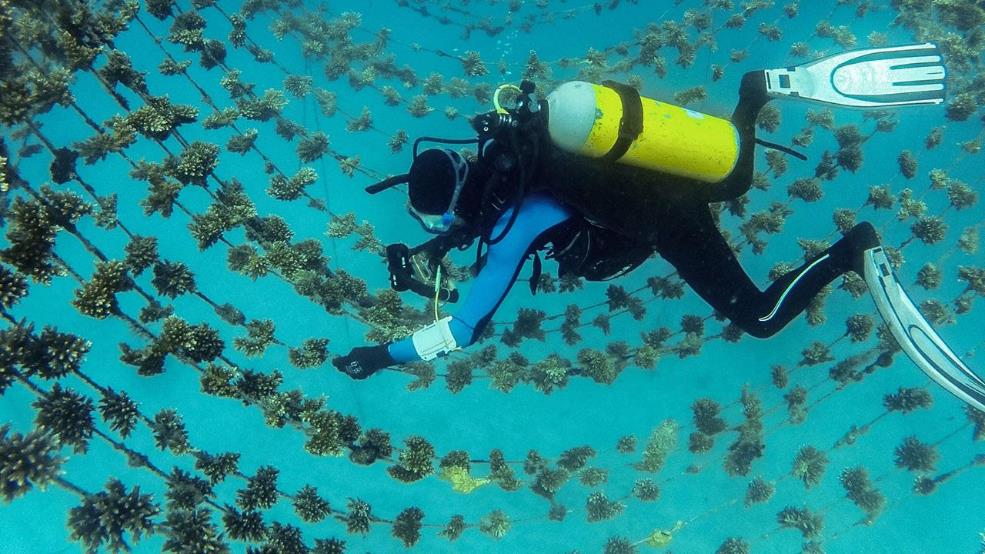 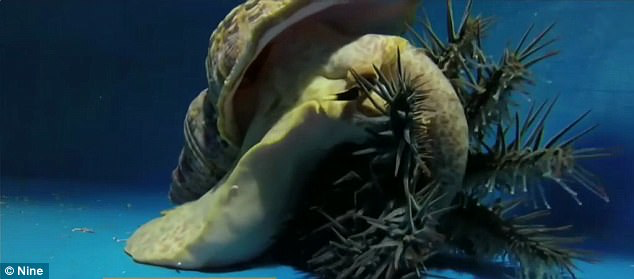 Борьба с Acanthaster planci
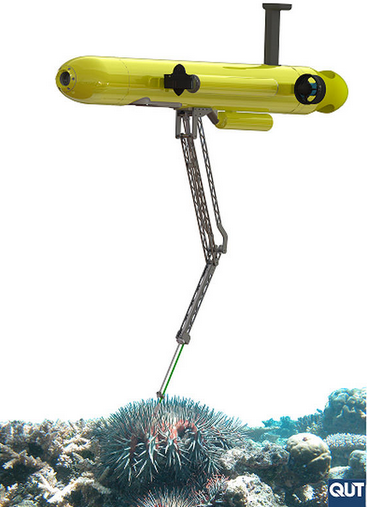 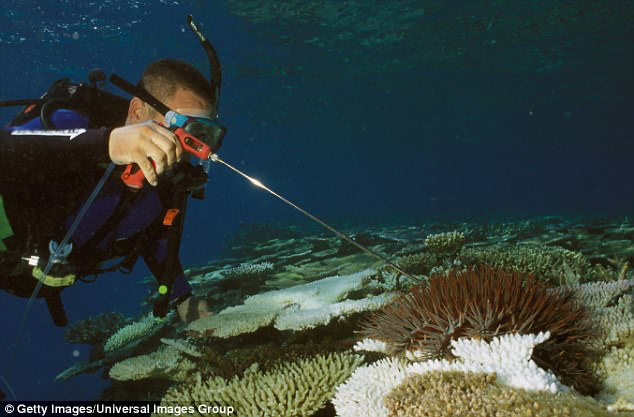 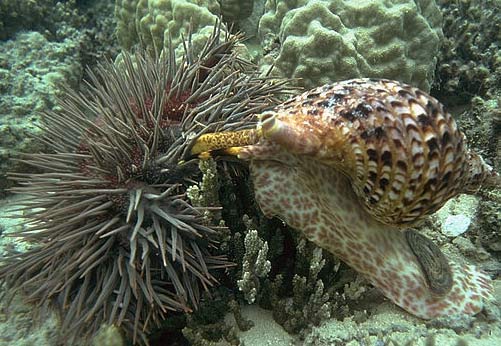 COTSbot
Kristen Marhaver
https://www.youtube.com/watch?v=s2UYLVSSMDQ
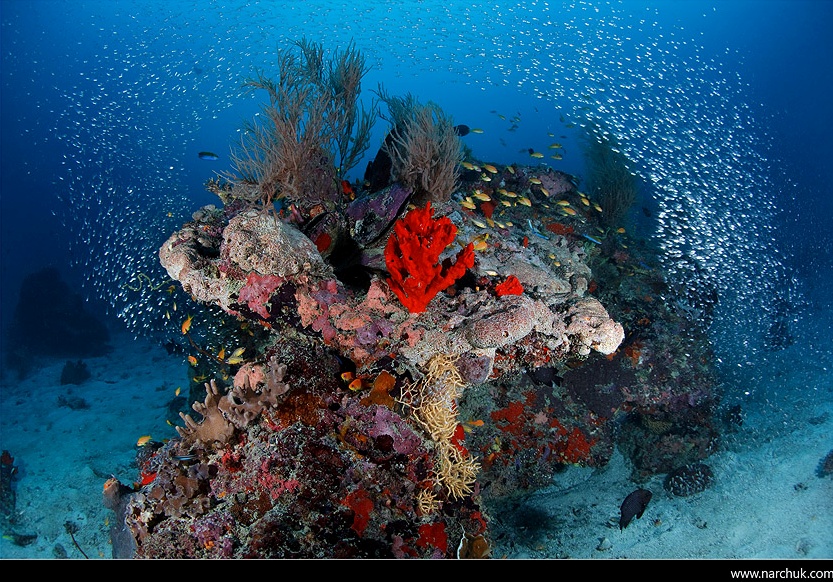